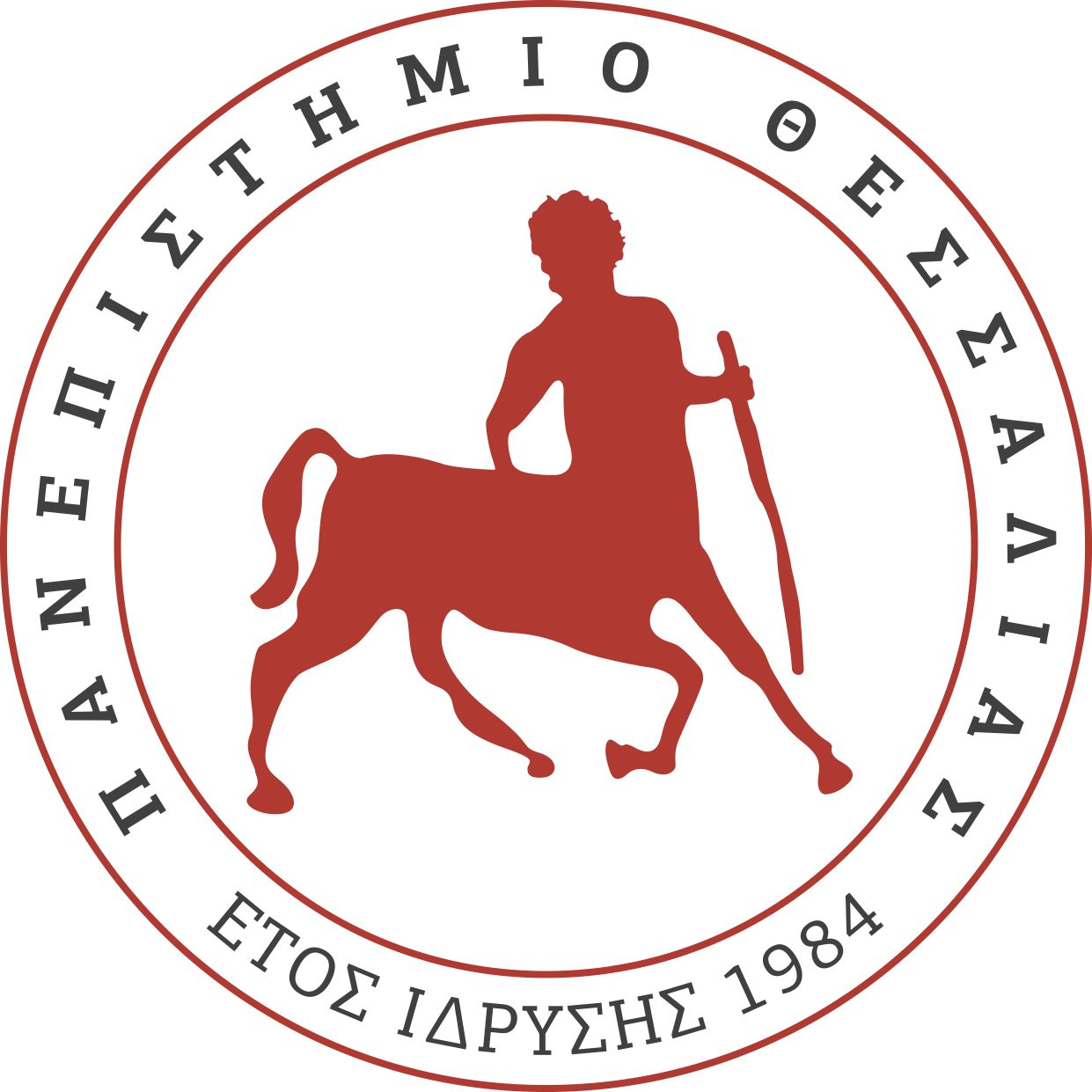 Έκθεση σε μείγματα χημικών ουσιών
Δήμητριος Κουρέτας
Καθηγητής Φυσιολογίας Ζωικών Οργανισμών-Τοξικολογίας
Η ΥΛΗ ΔΙΑΚΡΙΝΕΤΑΙ ΣΕ ΚΑΘΑΡΕΣ ΟΥΣΙΕΣ ΚΑΙ ΜΕΙΓΜΑΤΑ
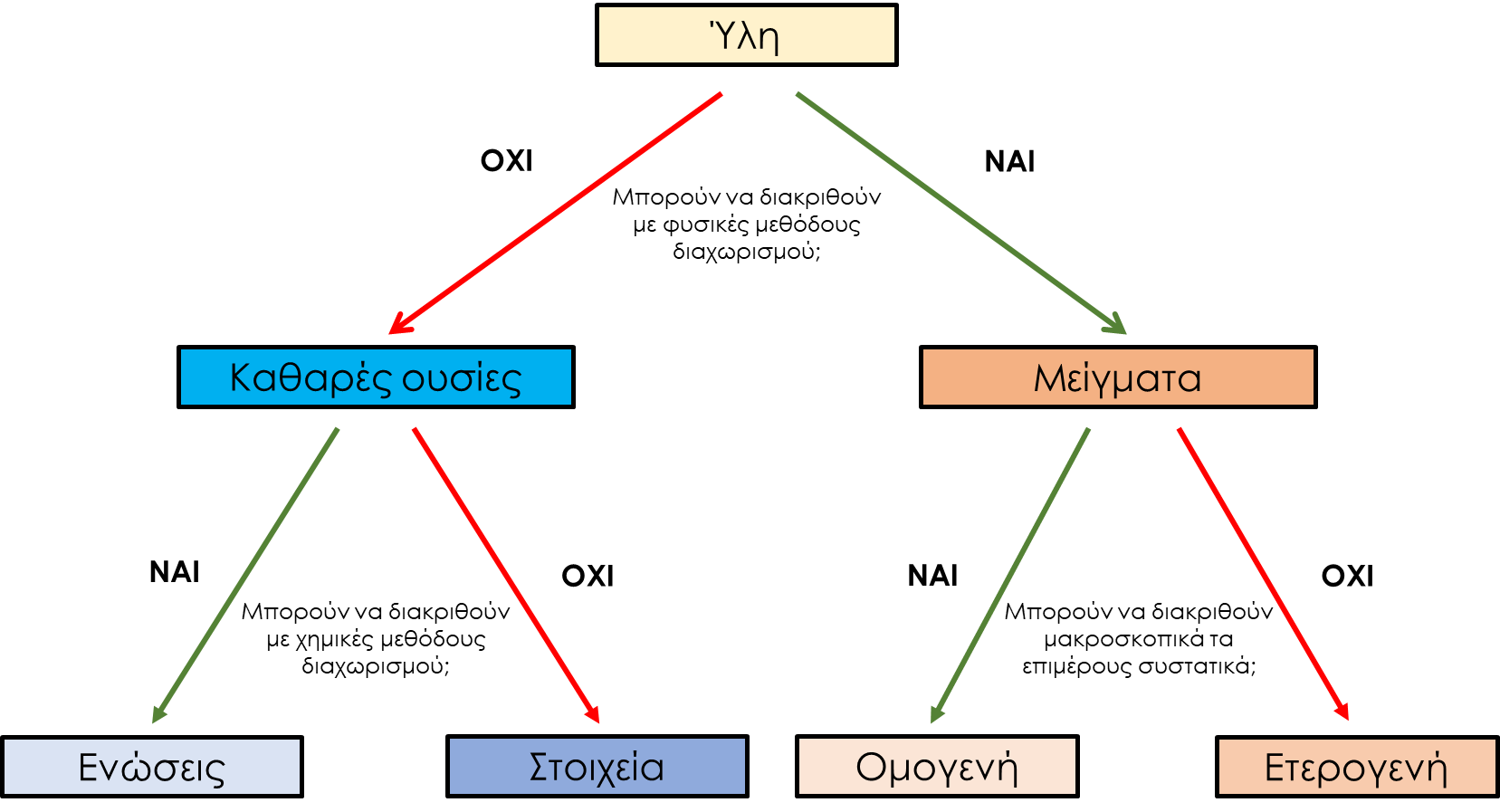 Ομογενή
Ετερογενή
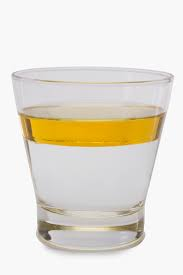 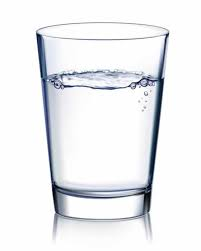 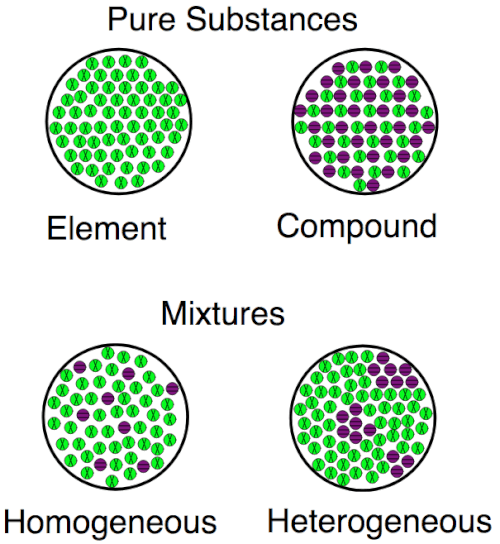 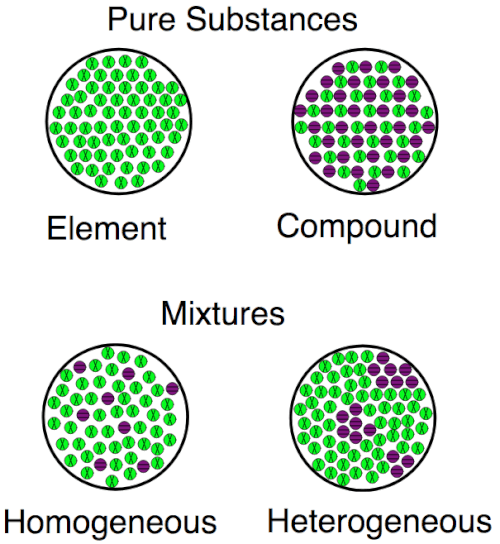 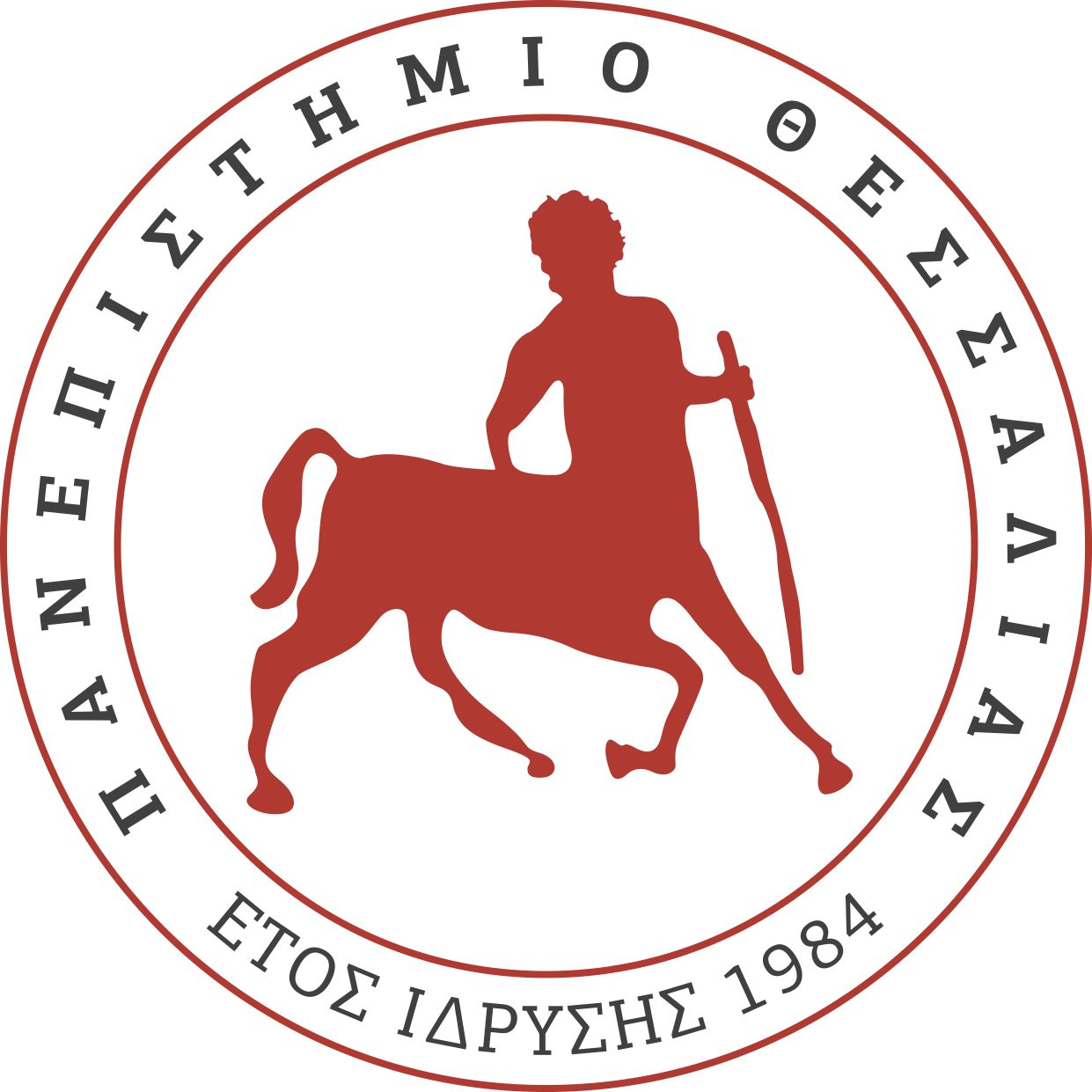 ΟΙ ΧΗΜΙΚΕΣ ΟΥΣΙΕΣ ΔΙΑΘΕΤΟΥΝ ΣΥΓΚΕΚΡΙΜΕΝΗ ΧΗΜΙΚΗ ΤΑΥΤΟΤΗΤΑ
Μορφή της ύλης με σταθερή χημική σύνθεση και χαρακτηριστικές ιδιότητες
Δεν μπορούν να διακριθούν σε επιμέρους συστατικά με φυσικές μεθόδους διαχωρισμού
Μπορούν να είναι σε στερεή, υγρή ή αέρια μορφή αλλά και σε κατάσταση πλάσματος
Συχνά χαρακτηρίζονται και ως καθαρές ουσίες προκειμένου να διακριθούν από τα μείγματα
Στοιχεία – Χημικές ουσίες που αποτελούνται από άτομα με τον ίδιο αριθμό πρωτονίων στον πυρήνα τους
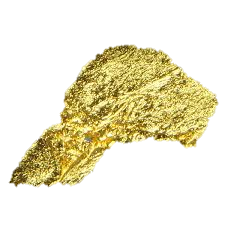 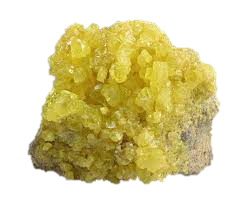 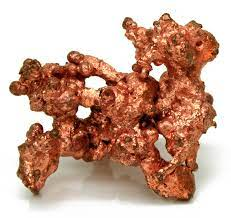 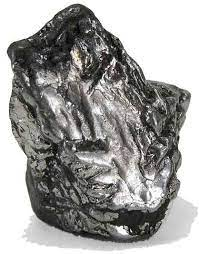 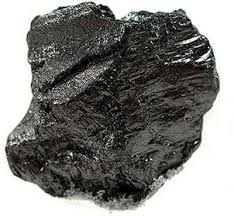 Άνθρακας (C)
Χαλκός (Cu)
Χρυσός (Au)
Θείο (S)
Σίδηρος (Fe)
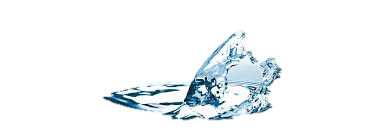 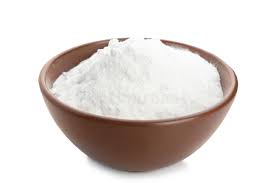 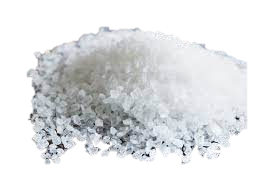 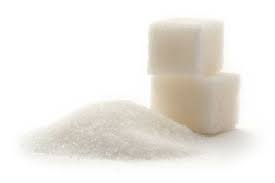 Ενώσεις – Χημικές ουσίες που αποτελούνται από τουλάχιστον 2 χημικά στοιχεία
Ζάχαρη (C12H22O11)
Μαγειρική σόδα (NaHCO3)
Νερό (H2O)
Αλάτι (NaCl)
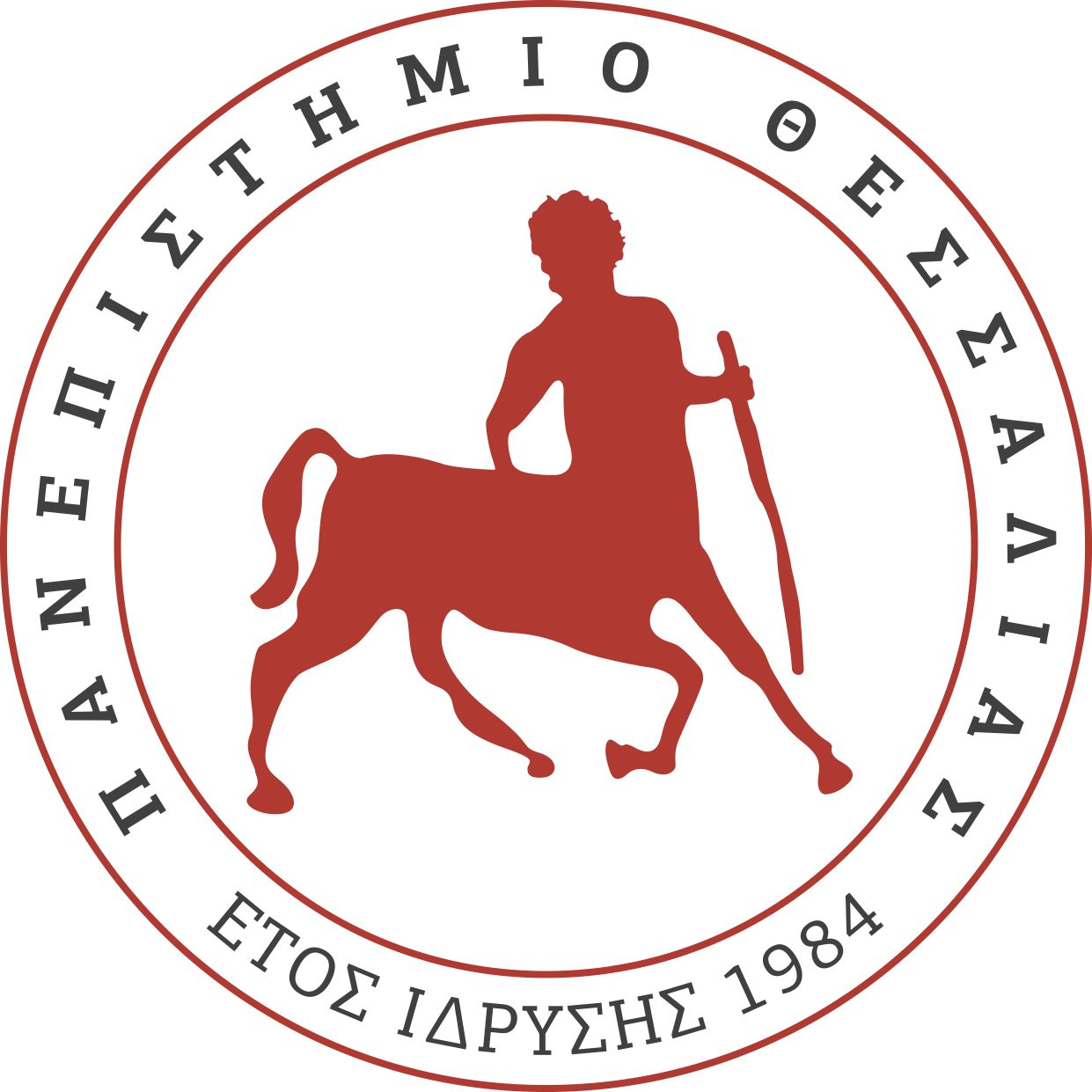 ΤΑ ΜΕΙΓΜΑΤΑ ΕΙΝΑΙ ΑΠΟΤΕΛΕΣΜΑ ΤΟΥ ΦΥΣΙΚΟΥ ΣΥΝΔΥΑΣΜΟΥ ΚΑΘΑΡΩΝ ΟΥΣΙΩΝ
Υλικά αποτελούμενα από δύο ή περισσότερες διαφορετικές χημικές ουσίες, μη χημικά συνδεδεμένες
Τα περιεχόμενα στοιχεία ή ενώσεις βρίσκονται σε χαλαρή σύνδεση 
Τα επιμέρους συστατικά μπορούν να διακριθούν με μηχανικά μέσα 
Κάθε συστατικό διατηρεί τις χημικές του ιδιότητες
Ετερογενή – Μη ενιαία σύσταση και ιδιότητες σε όλη τους την έκταση
Ομογενή – Ενιαία σύσταση και ιδιότητες σε όλη τους την έκταση
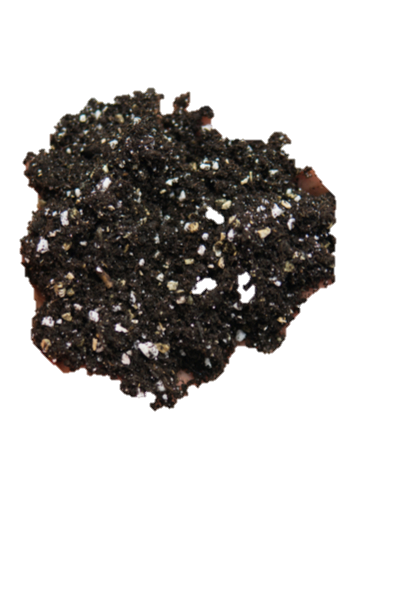 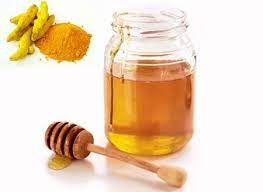 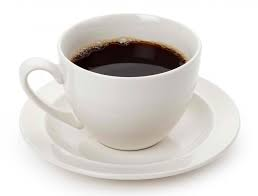 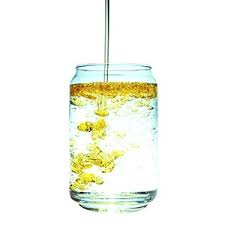 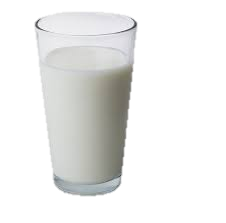 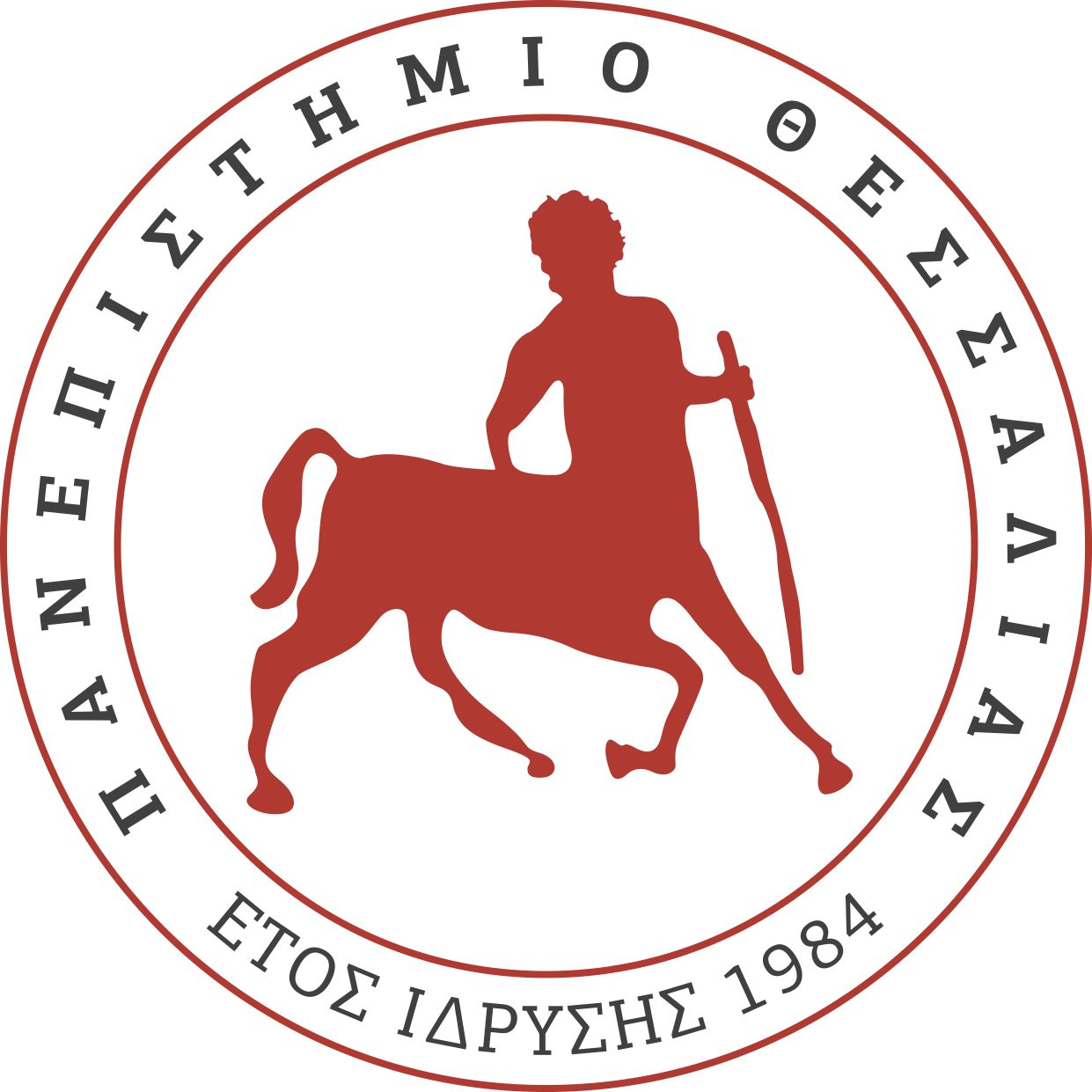 Ο ΑΝΘΡΩΠΟΣ ΕΚΤΙΘΕΤΑΙ ΚΑΘΗΜΕΡΙΝΑ ΣΕ ΜΕΙΓΜΑΤΑ ΧΗΜΙΚΩΝ ΟΥΣΙΩΝ
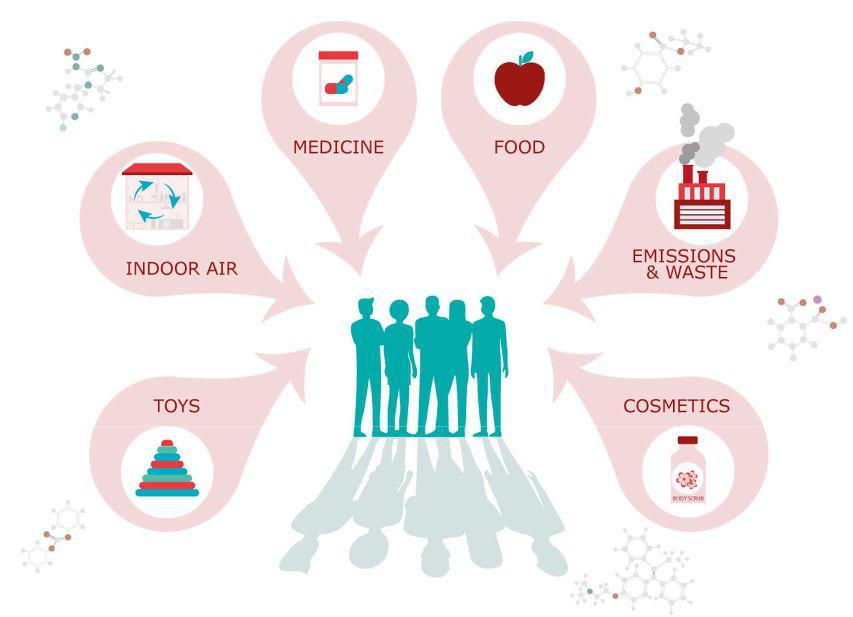 Πηγές έκθεσης
Διατροφή
Εργασιακό περιβάλλον
Σύγχρονος τρόπος ζωής

Οδοί έκθεσης
Εισπνοή
Κατάποση
Δερματική επαφή
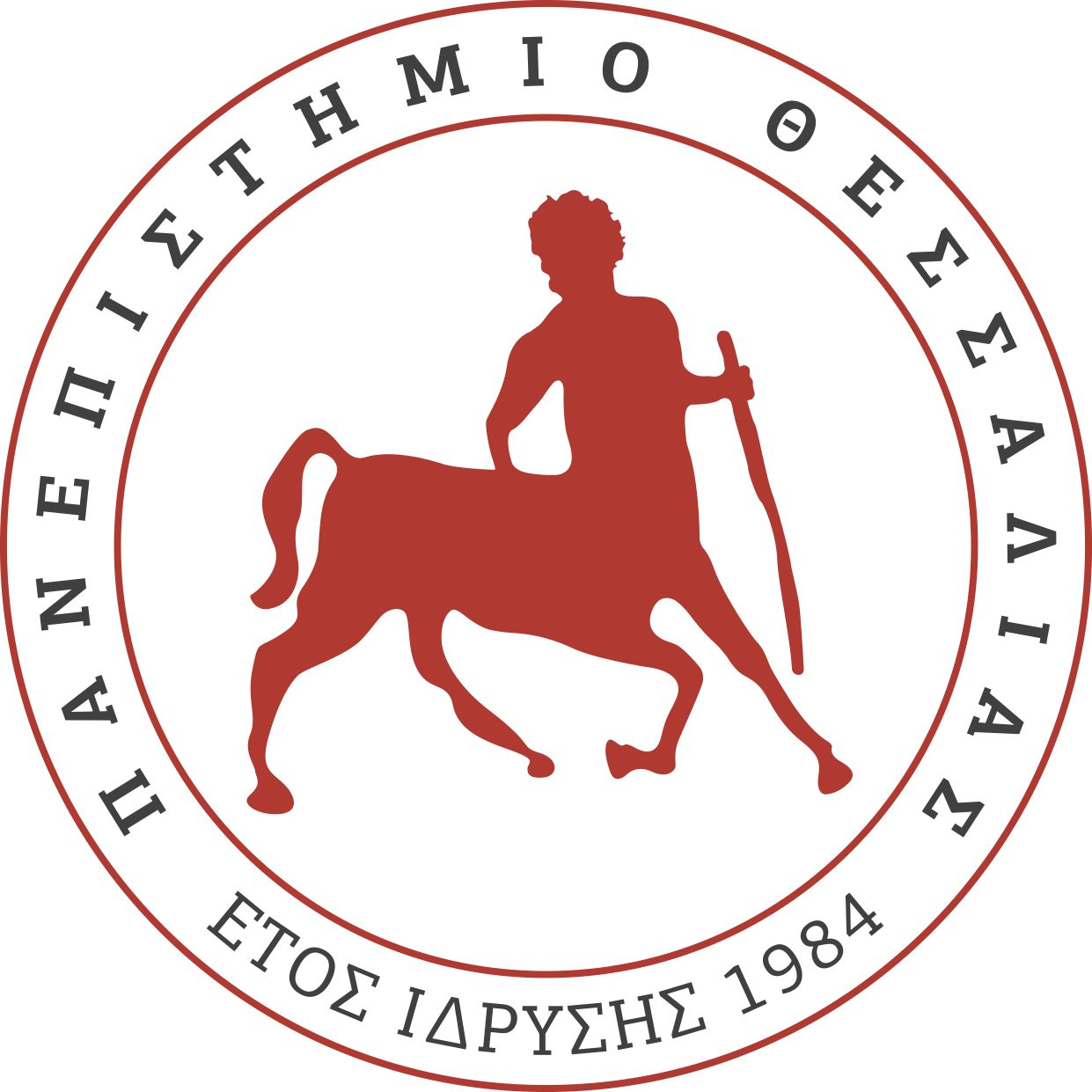 (https://ec.europa.eu/jrc/en/news/chemical-mixtures-safety)
Ο ΑΝΘΡΩΠΟΣ ΕΚΤΙΘΕΤΑΙ ΚΑΘΗΜΕΡΙΝΑ ΣΕ ΜΕΙΓΜΑΤΑ ΧΗΜΙΚΩΝ ΟΥΣΙΩΝ
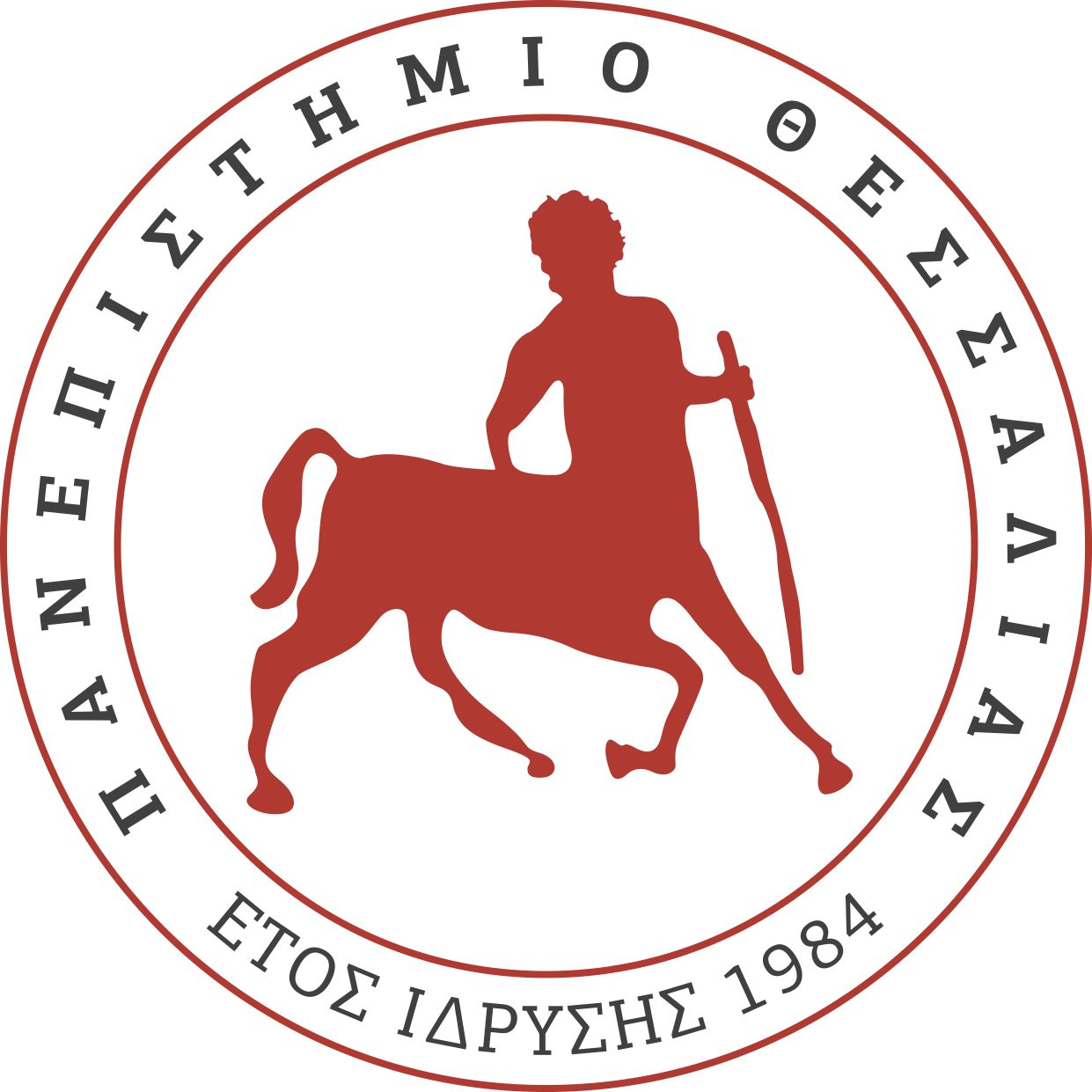 ΤΑ ΦΥΤΟΦΑΡΜΑΚΑ ΕΙΝΑΙ ΜΕΤΑΞΥ ΤΩΝ ΣΗΜΑΝΤΙΚΟΤΕΡΩΝ ΠΕΡΙΒΑΛΛΟΝΤΙΚΩΝ ΡΥΠΩΝ
Κάθε ουσία η οποία χρησιμοποιείται για την απώθηση, τη θανάτωση και τον έλεγχο παρασίτων, φυτικής ή ζωικής προέλευσης
Κατηγοριοποίηση βάση 
του οργανισμού στόχου
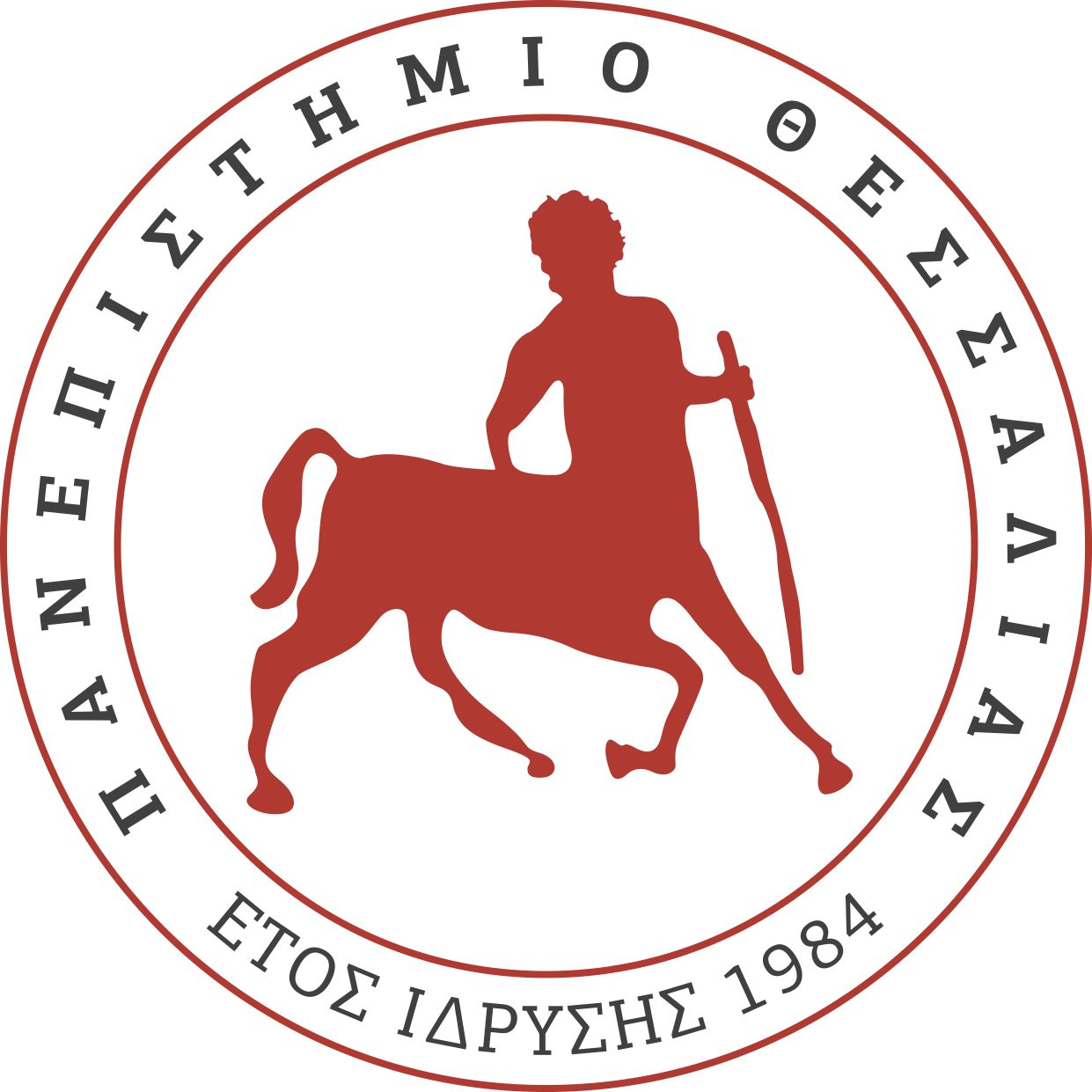 ΤΑ ΦΥΤΟΦΑΡΜΑΚΑ ΕΙΝΑΙ ΜΕΤΑΞΥ ΤΩΝ ΣΗΜΑΝΤΙΚΟΤΕΡΩΝ ΠΕΡΙΒΑΛΛΟΝΤΙΚΩΝ ΡΥΠΩΝ
Κατηγοριοποίηση βάση της χημικής δομής
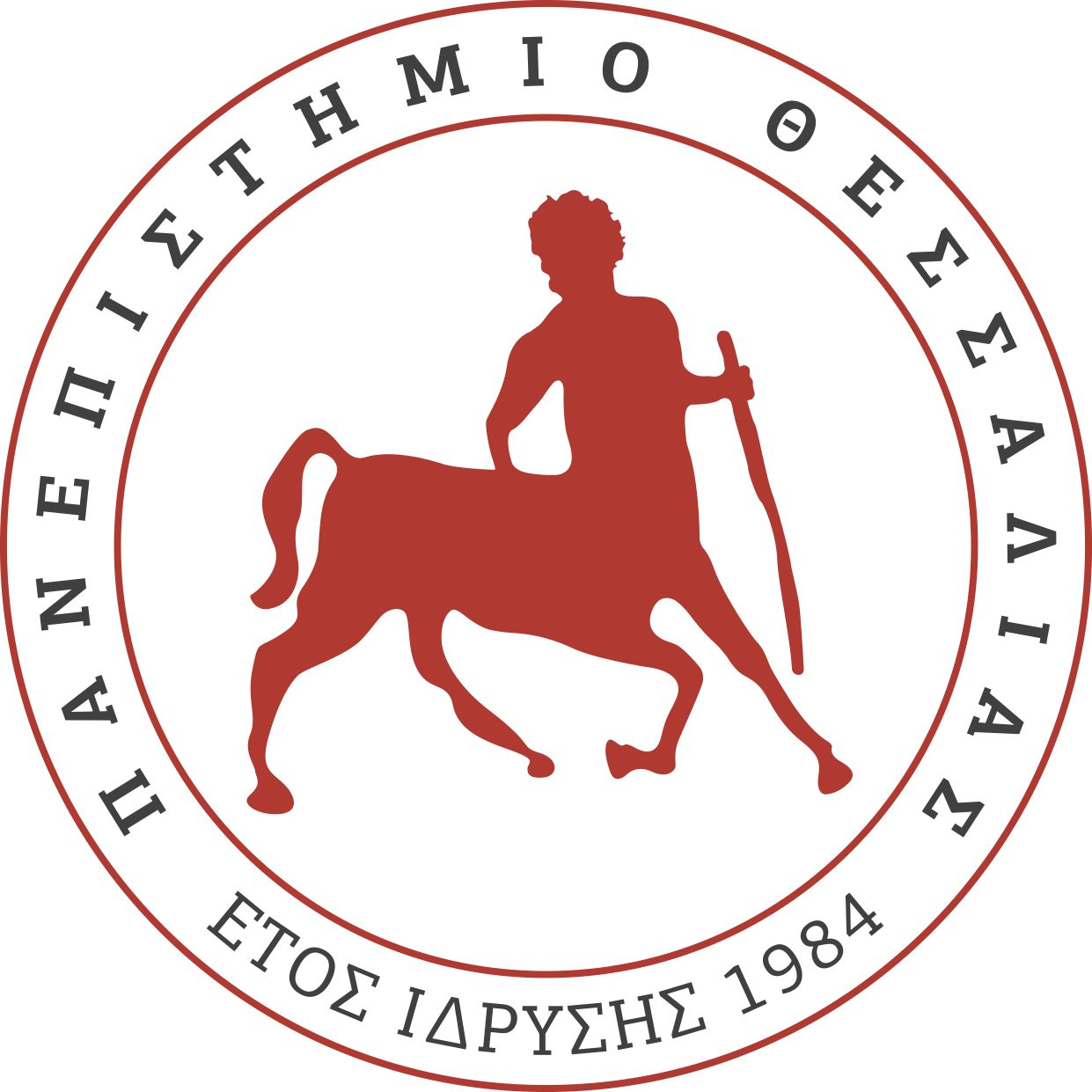 Ο 20ος ΑΙΩΝΑΣ ΣΗΜΑΔΕΥΤΗΚΕ ΑΠΟ ΤΗΝ ΕΚΤΕΤΑΜΕΝΗ ΧΡΗΣΗ ΦΥΤΟΦΑΡΜΑΚΩΝ
Οι αυξημένες διατροφικές απαιτήσεις δημιούργησαν την ανάγκη για άυξηση της απόδοσης των καλλιεργειών και της παραγωγής τροφίμων
Εξαιτίας της ευρύτατης διάδοσης ο άνθρωπος εκτίθεται καθημερινά σε υπολείμματά τους μέσω της διατροφής, του εργασιακού περιβάλλοντος και του επιμολυσμένου αέρα
Τα φυτοφάρμακα έχουν συσχετιστεί με αναπνευστικές ασθένειες, καρδιοτοξικότητα, νευροτοξικότητα, ενώ ορισμένα εξ αυτών επιδεικνύουν ιδιότητες ενδοκρινικών διαταρακτών
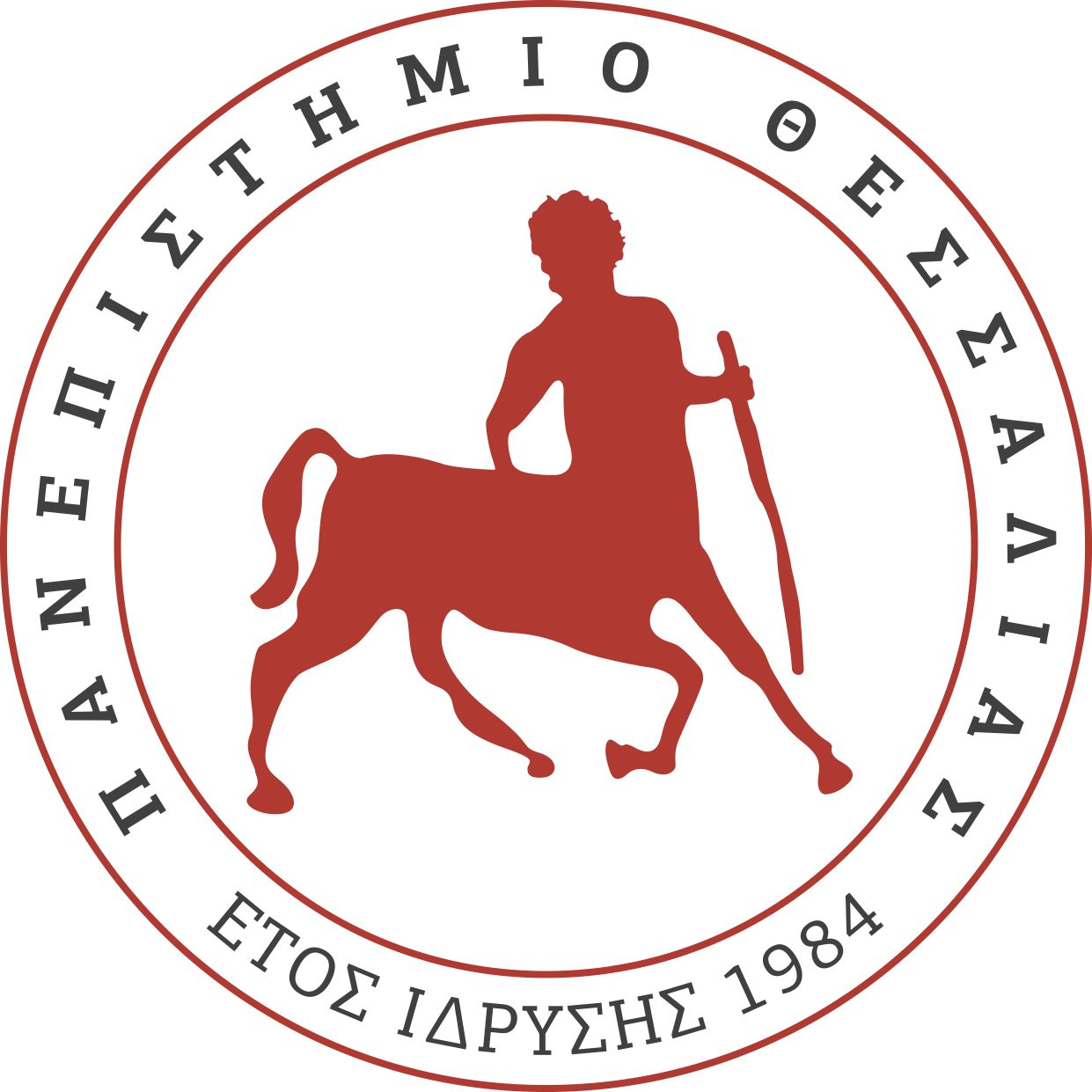 Η ΓΛΥΦΟΣΑΤΗ ΑΠΟΤΕΛΕΙ ΤΟ ΕΥΡΥΤΕΡΑ ΧΡΗΣΙΜΟΠΟΙΟΥΜΕΝΟ ΖΙΖΑΝΙΟΚΤΟΝΟ
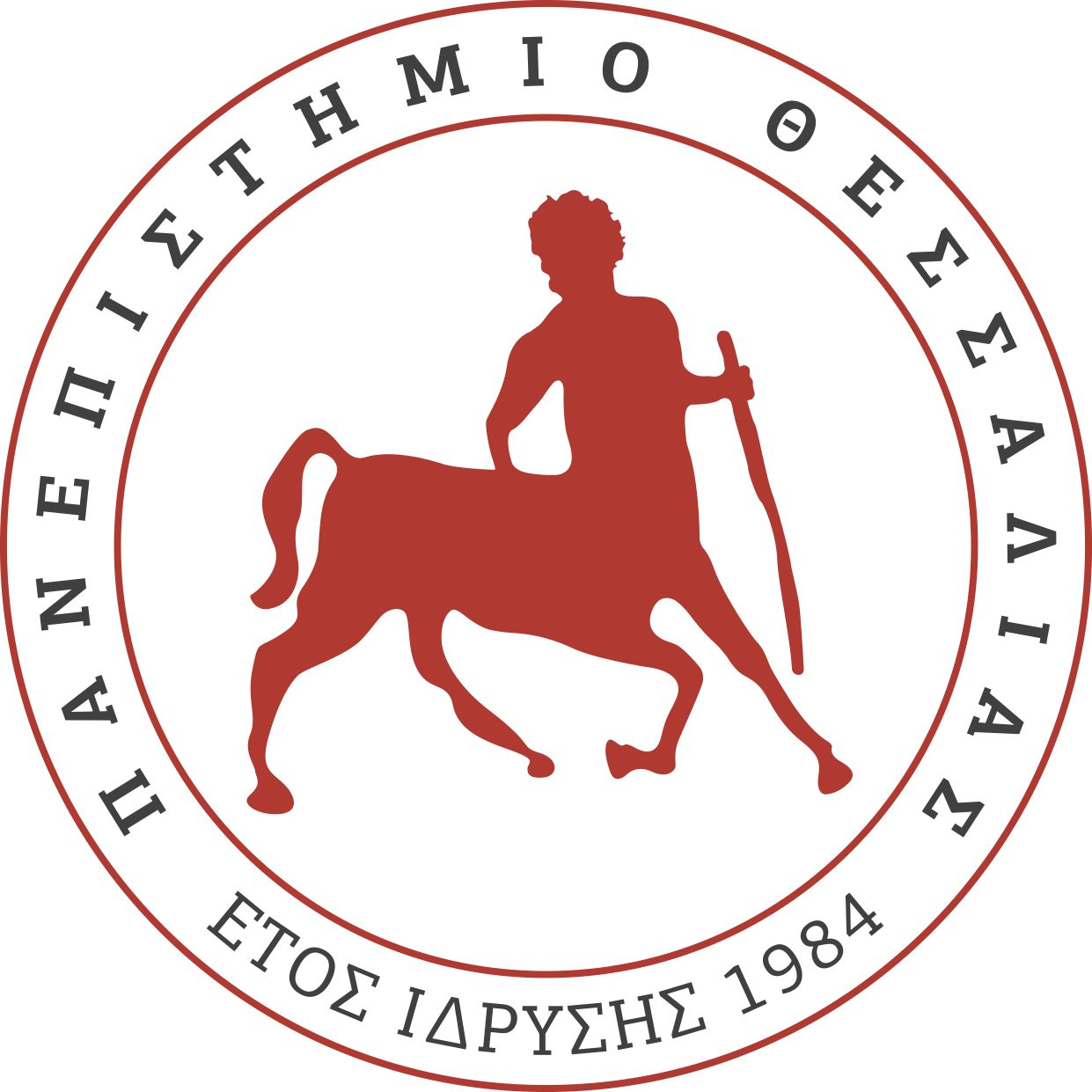 ΤΑ ΣΥΝΤΗΡΗΤΙΚΑ ΣΥΝΕΙΣΦΕΡΟΥΝ ΣΤΗ ΔΙΑΤΗΡΗΣΗ ΤΗΣ ΑΣΦΑΛΕΙΑΣ ΤΩΝ ΤΡΟΦΙΜΩΝ ΚΑΙ  ΔΙΑΦΟΡΩΝ ΤΕΧΝΗΤΩΝ ΠΡΟΪΟΝΤΩΝ
Φυσικές ή συνθετικές ενώσεις που προλαμβάνουν την ανάπτυξη μικροοργανισμών 
Χρησιμοποιούνται για την παράταση της διάρκειας ζωής των τροφίμων, των φαρμάκων, των προϊόντων προσωπικής υγιεινής και των καλλυντικών
Τα χημικά συντηρητικά πρέπει να επιδεικνύουν επαρκή διαλυτότητα, να έχουν αποτελεσματική αντιμικροβιακή δράση στο εύρος pH των τροφίμων, να έχουν χαμηλό κόστος και να μην προκαλούν τοξικότητα
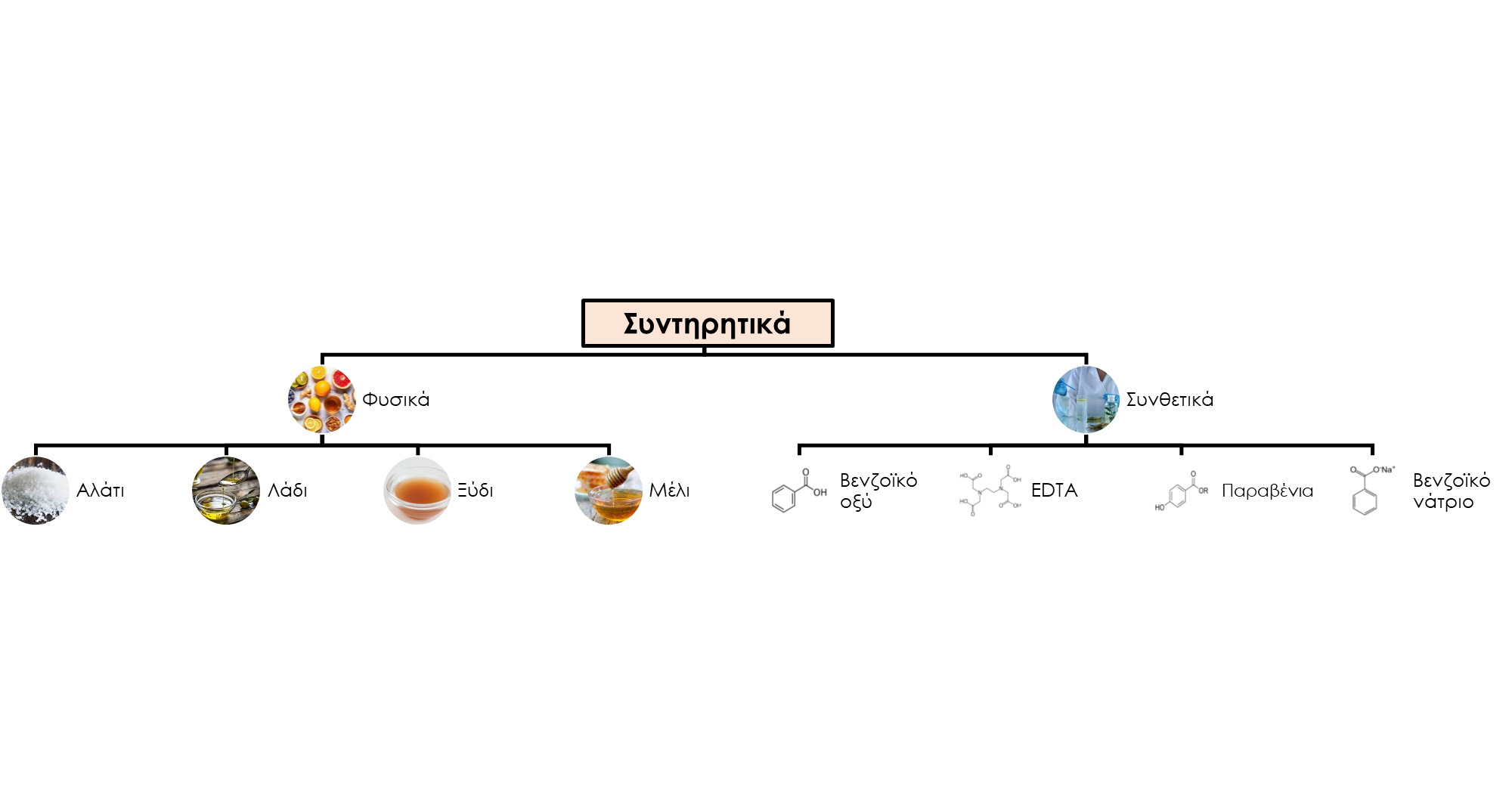 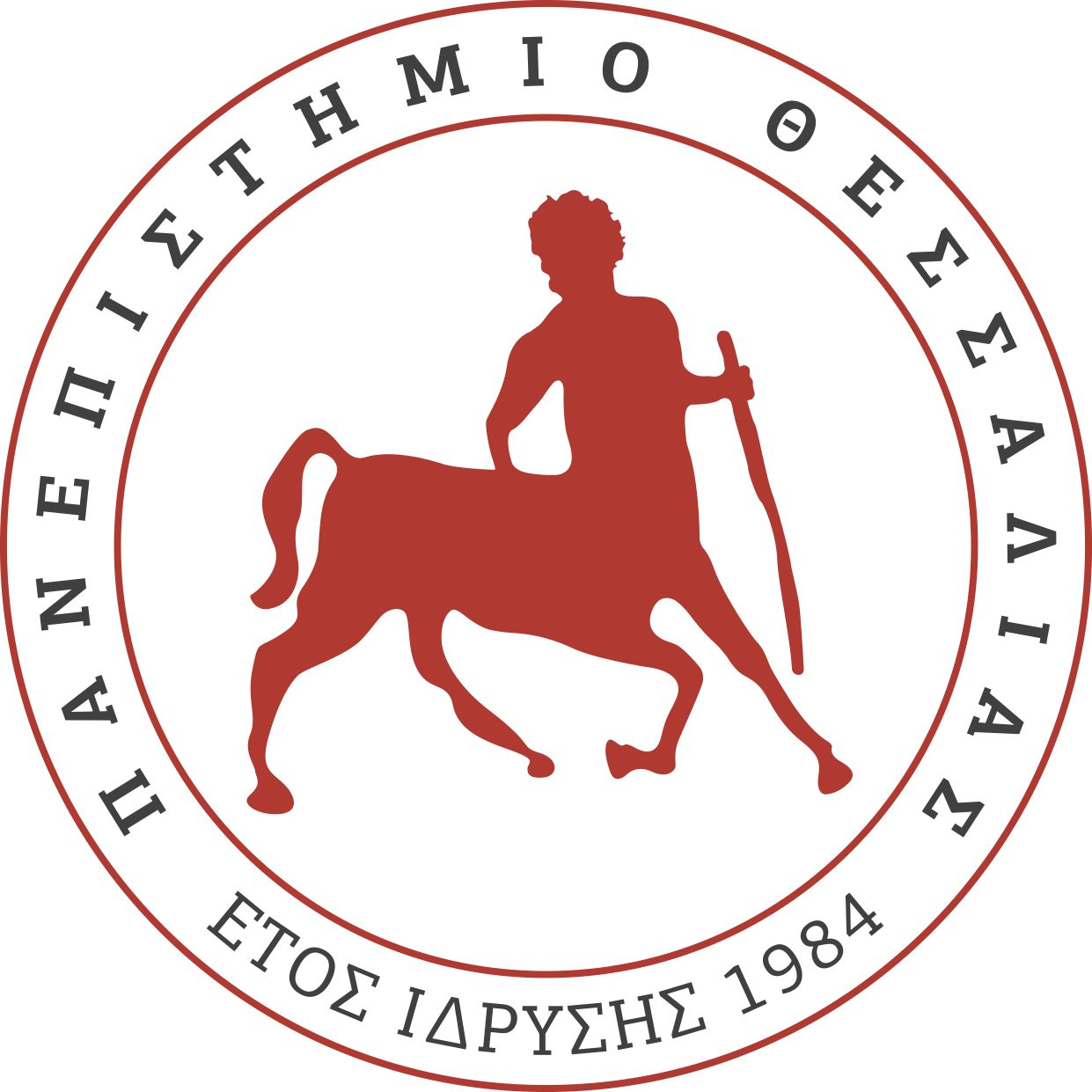 ΤΑ ΠΑΡΑΒΕΝΙΑ ΕΧΟΥΝ ΣΥΣΧΕΤΙΣΤΕΙ ΜΕ ΑΣΘΕΝΗ ΟΙΣΤΡΟΓΟΝΙΚΗ ΔΡΑΣΗ
Emmanouil, C., Bekyrou, M., Psomopoulos, C., & Kungolos, A. (2019). An Insight into Ingredients of Toxicological Interest in Personal Care Products and A Small–Scale Sampling Survey of the Greek Market: Delineating a Potential Contamination Source for Water Resources. Water 2019, Vol. 11, Page 2501, 11(12), 2501. https://doi.org/10.3390/W11122501
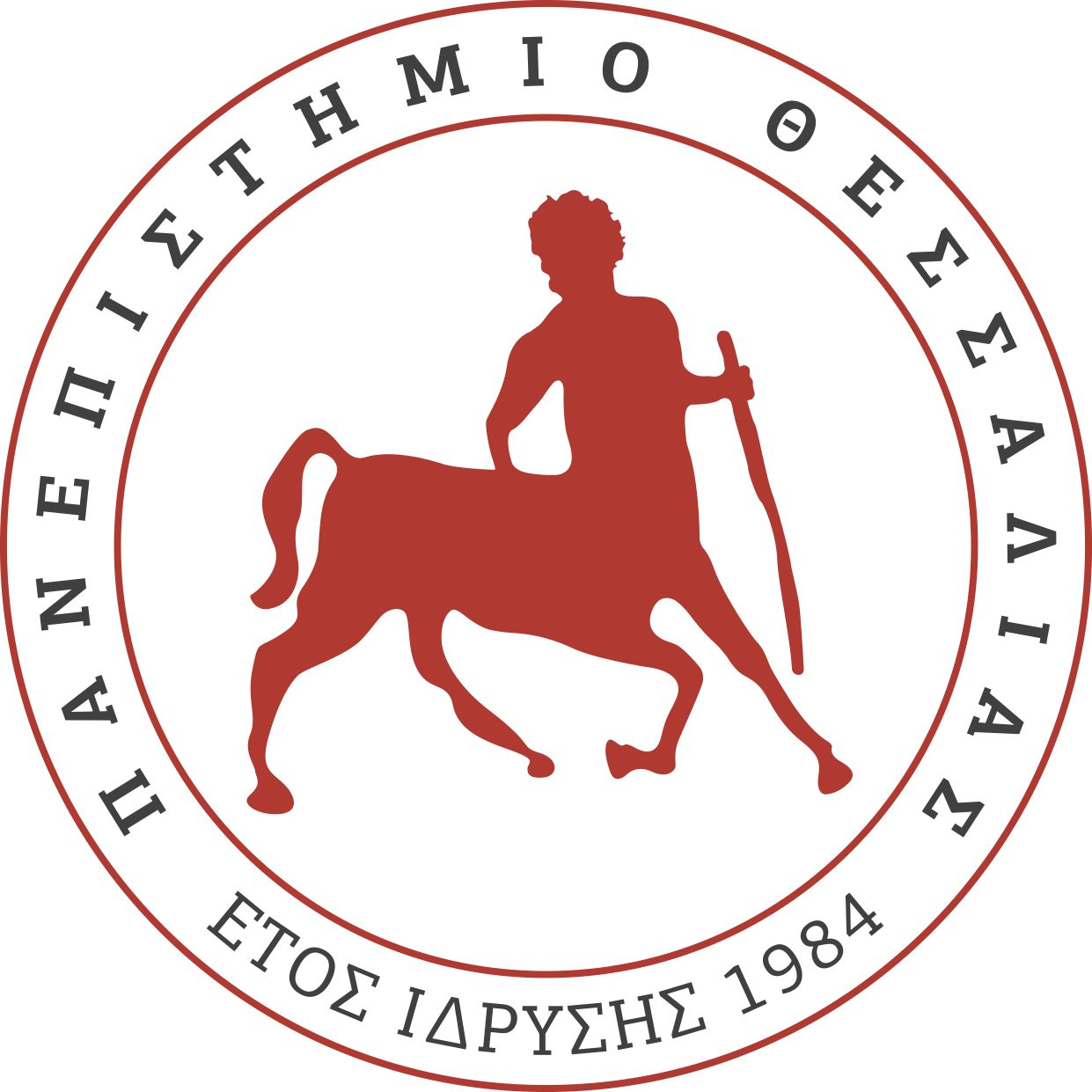 Η ΤΡΙΚΛΟΖΑΝΗ ΕΠΙΔΡΑ ΣΤΟ ΕΝΔΟΚΡΙΝΙΚΟ ΣΥΣΤΗΜΑ
Συνθετικός αντιμικροβιακός παράγοντας

Χρήση ως αντισηπτικό σε κλινικές συνθήκες και ως συντηρητικό σε προϊόντα προσωπικής φροντίδας

Αποτελεσματική δράση έναντι βακτηρίων και μυκήτων

Ανίχνευση στο μητρικό γάλα, στα ούρα και το πλάσμα

Δυσμενείς επιδράσεις στην ενδοκρινική λειτουργία

Το 2017 απαγορεύτηκε η χρήση της από όλα τα προϊόντα υγιείνης εντός της Ευρωπαϊκής Ένωσης
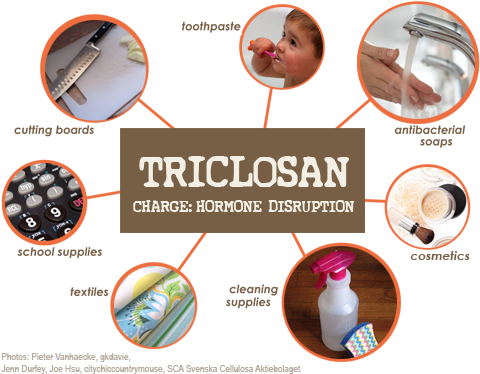 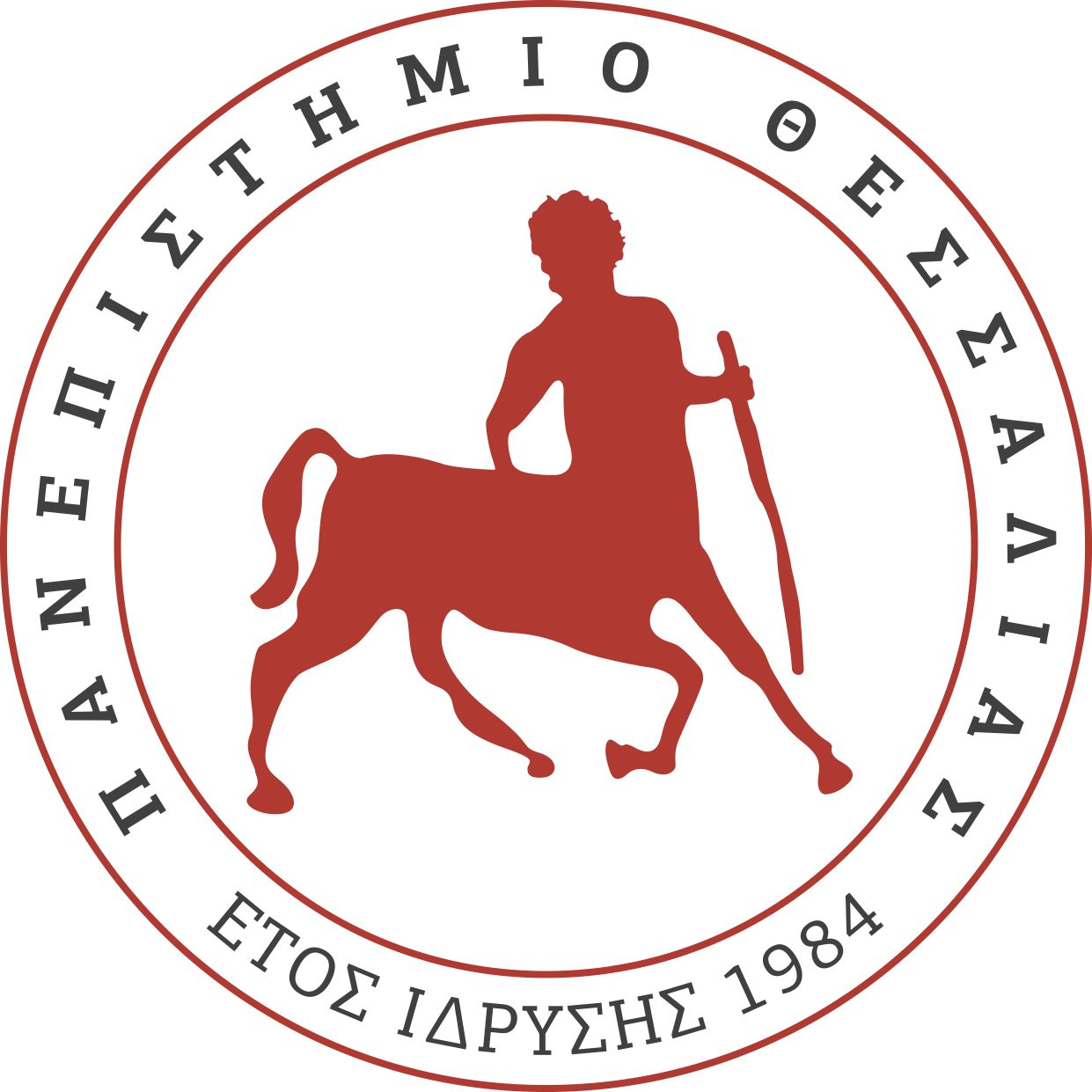 ΟΙ ΕΝΩΣΕΙΣ ΠΟΥ ΧΡΗΣΙΜΟΠΟΙΟΥΝΤΑΙ ΓΙΑ ΤΟ ΠΑΚΕΤΑΡΙΣΜΑ ΠΡΟΪΟΝΤΩΝ ΑΠΟΤΕΛΟΥΝ ΠΙΘΑΝΟΥΣ ΠΑΡΑΓΟΝΤΕΣ ΤΟΞΙΚΟΤΗΤΑΣ
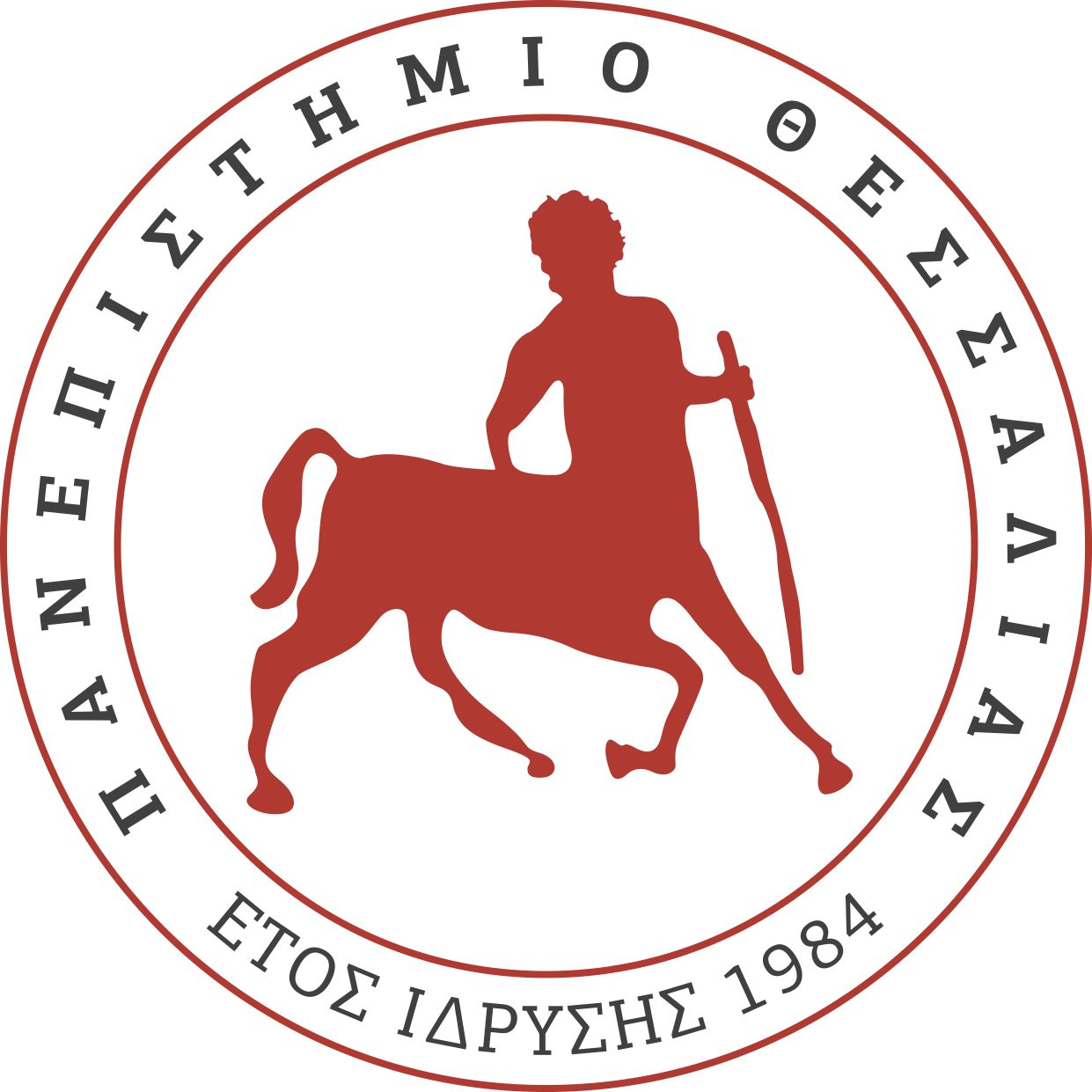 https://www.plasticisers.org/plasticisers/
ΟΙ ΦΘΑΛΙΚΟΙ ΕΣΤΕΡΕΣ ΕΧΟΥΝ ΕΝΟΧΟΠΟΙΗΘΕΙ ΩΣ ΕΝΔΟΚΡΙΝΙΚΟΙ ΔΙΑΤΑΡΑΚΤΕΣ
DEHP
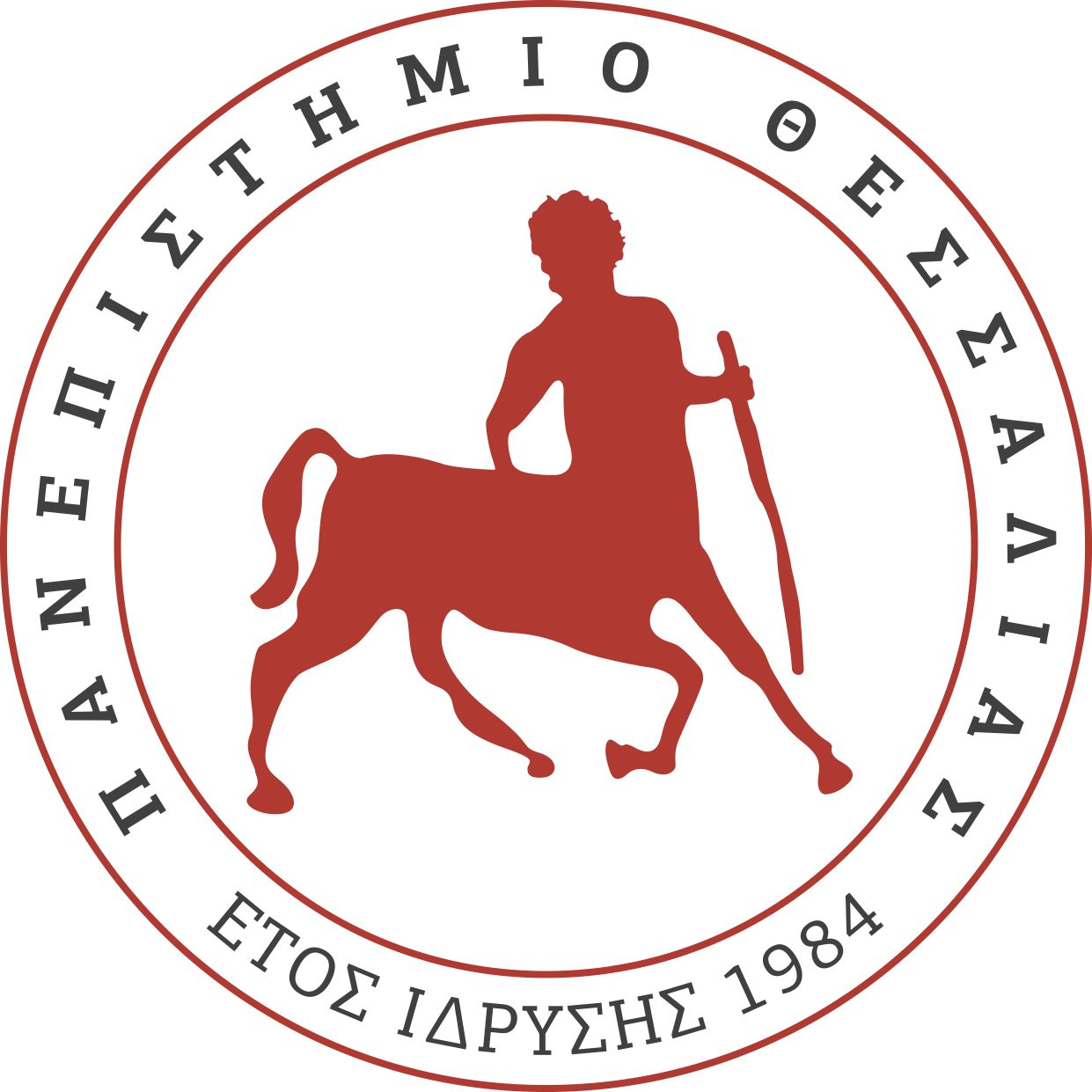 Η ΔΙΦΑΙΝΟΛΗ Α ΑΠΟΤΕΛΕΙ ΠΑΡΑΓΟΝΤΑ ΚΙΝΔΥΝΟΥ ΓΙΑ ΤΗ ΓΟΝΙΜΟΤΗΤΑ ΚΑΙ ΤΗΝ ΑΝΑΠΑΡΑΓΩΓΗ
Οργανική συνθετική ένωση

Χρήση στην παραγωγή πολυκαρβονικών πλαστικών, εποξειδικών ρητινών και θερμικού χαρτιού

Τοξική ουσία για την ανθρώπινη αναπαραγωγή και γονιμότητα

Χημικός ενδοκρινικός διαταράκτης
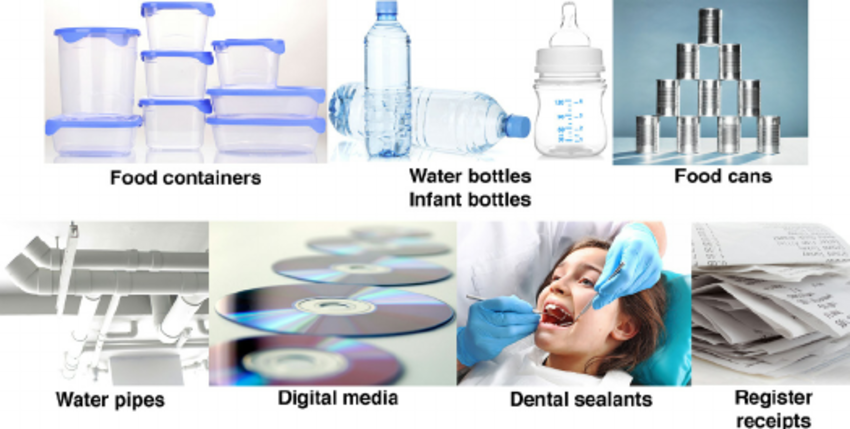 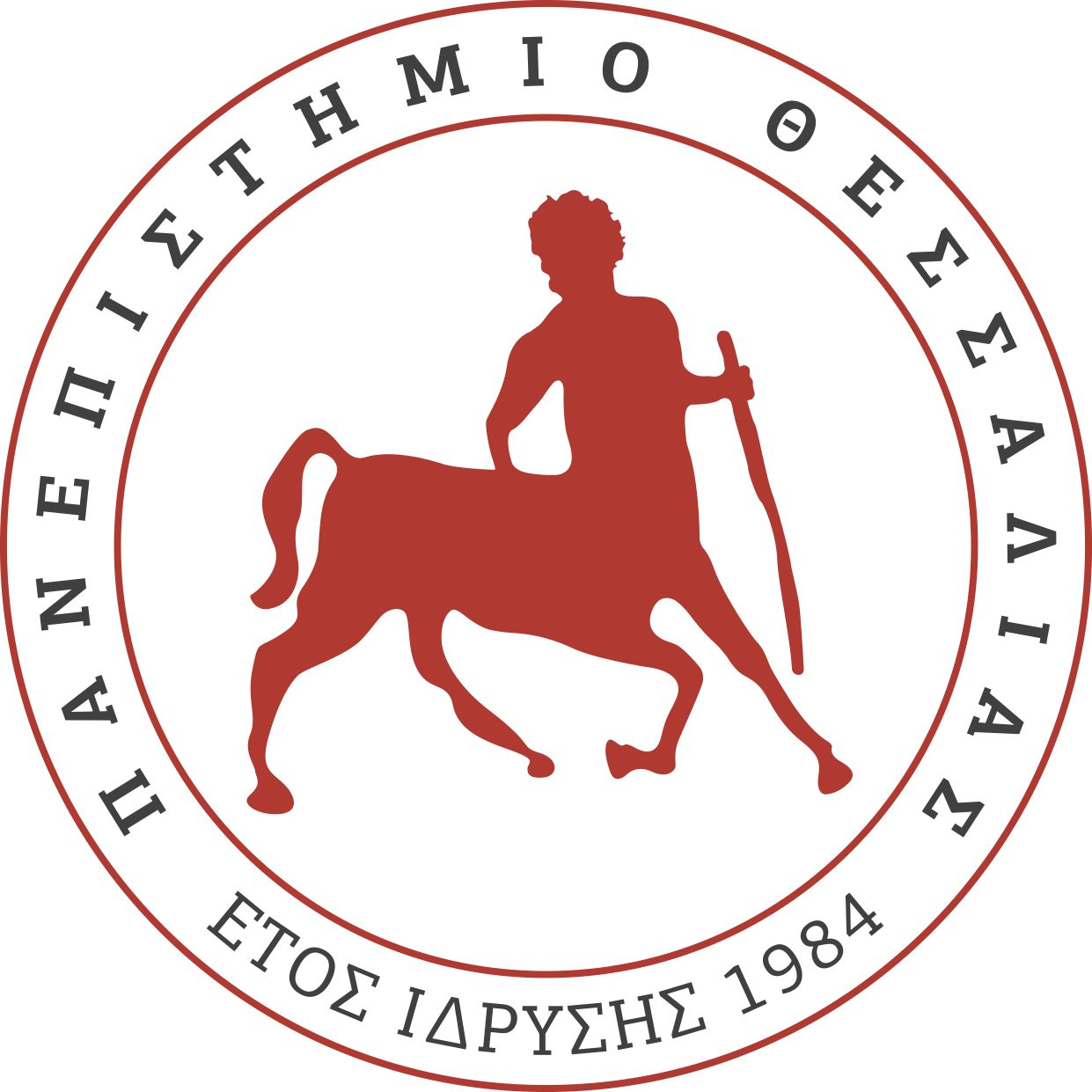 ΤΟ ΕΝΔΟΚΡΙΝΙΚΟ ΣΥΣΤΗΜΑ ΣΥΝΕΙΣΦΕΡΕΙ ΣΤΗ ΔΙΑΤΗΡΗΣΗ ΤΗΣ ΟΜΟΙΟΣΤΑΣΗΣ
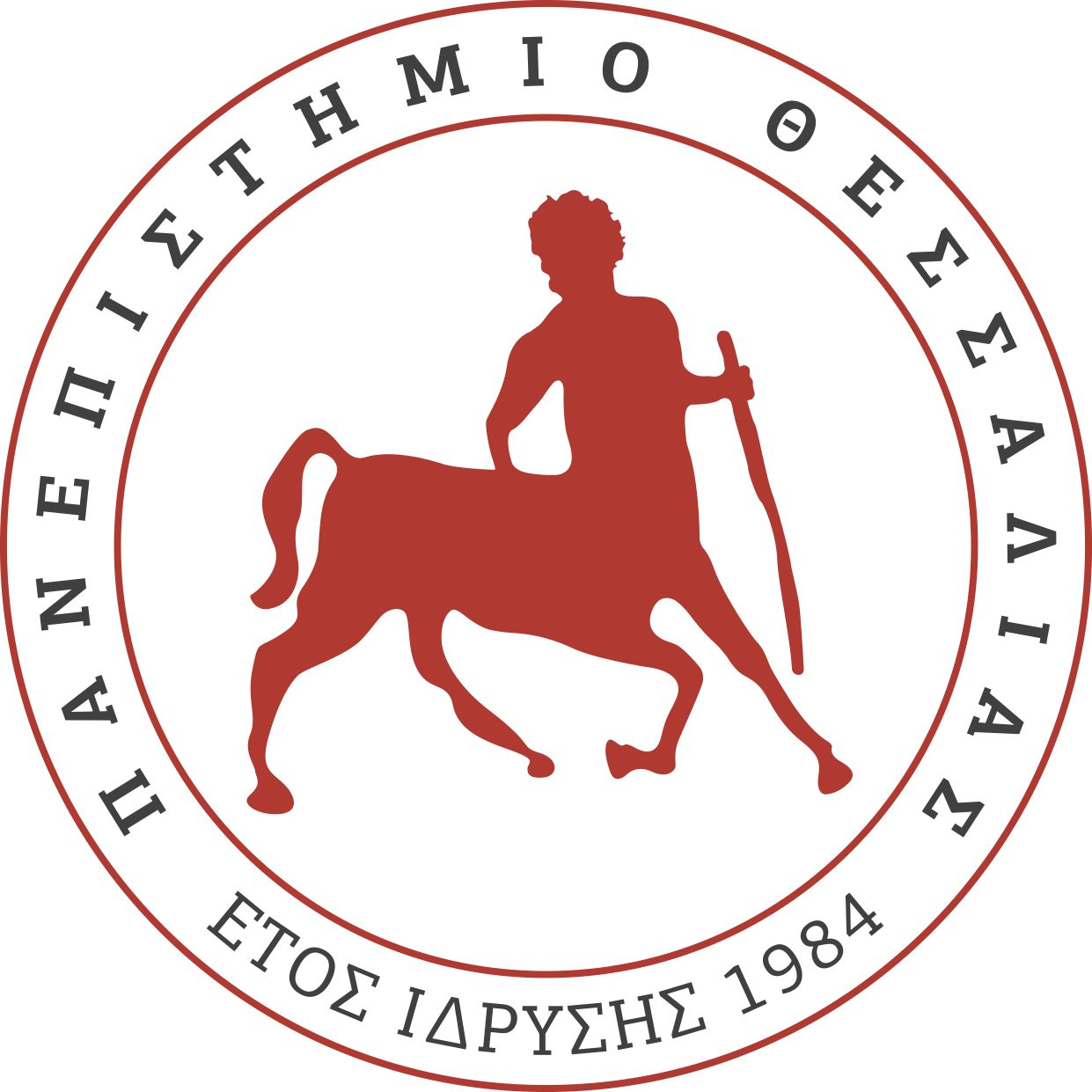 Η ΑΡΧΗ ΤΗΣ ΔΡΑΣΗΣ ΤΩΝ ΟΡΜΟΝΩΝ ΠΕΡΙΛΑΜΒΑΝΕΙ ΤΗΝ ΑΛΛΗΛΕΠΙΔΡΑΣΗ ΟΡΜΟΝΗΣ-ΥΠΟΔΟΧΕΑ
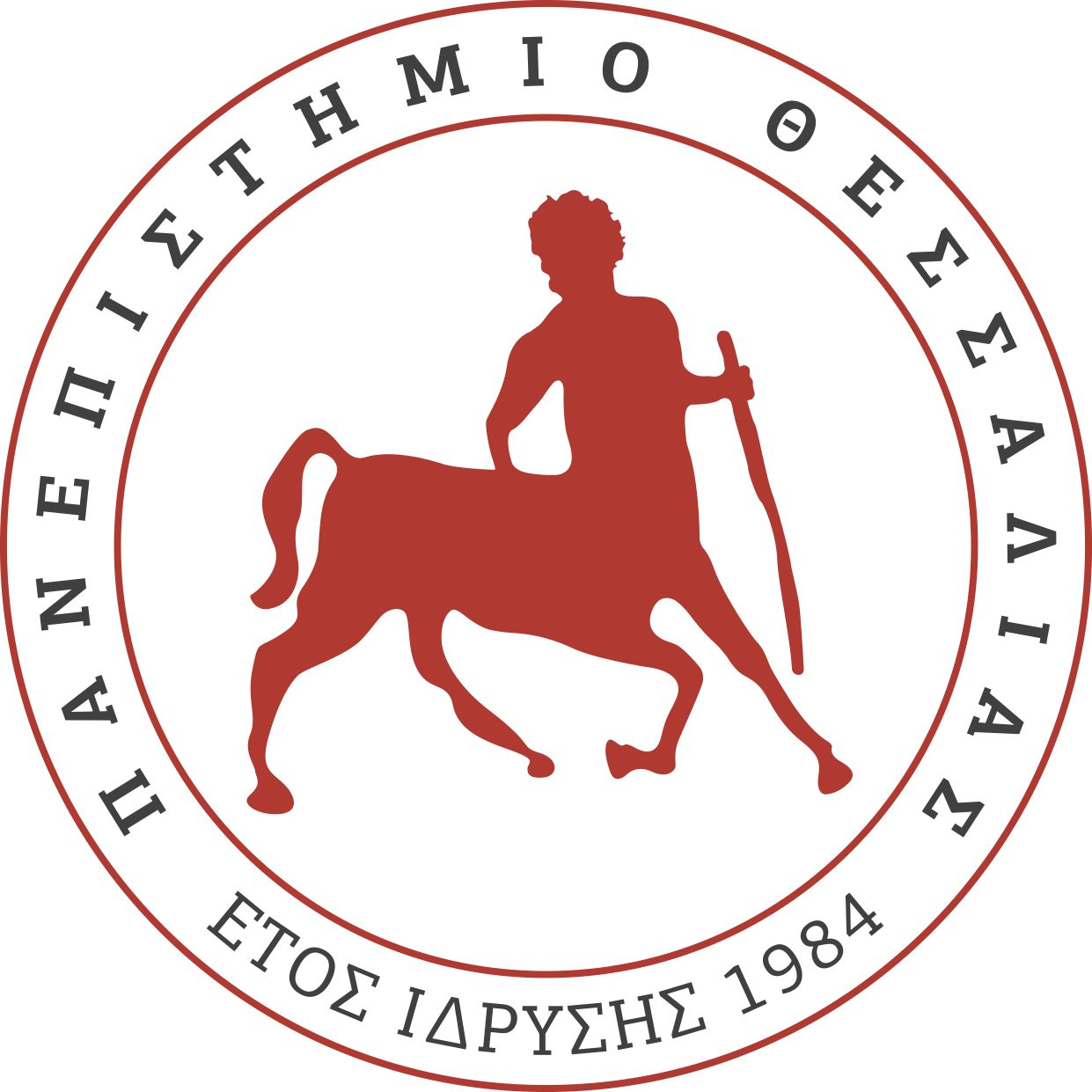 https://bodell.mtchs.org/OnlineBio/BIOCD/text/chapter32/concept32.4.html
ΟΙ ΕΝΔΟΚΡΙΝΙΚΟΙ ΔΙΑΤΑΡΑΚΤΕΣ ΑΠΟΤΕΛΟΥΝ ΜΙΑ ΕΤΕΡΟΓΕΝΗ ΟΜΑΔΑ ΜΟΡΙΩΝ
Κάθε παράγοντας που παρεμποδίζει τη σύνθεση, την έκκριση, τη μεταφορά, τη δέσμευση ή την εξάλειψη των φυσικών ορμονών στο σώμα, οι οποίες είναι υπεύθυνες για τη διατήρηση της ομοιόστασης, της αναπαραγωγής, της ανάπτυξης ή / και της συμπεριφοράς
Φυτοοιστρογόνα
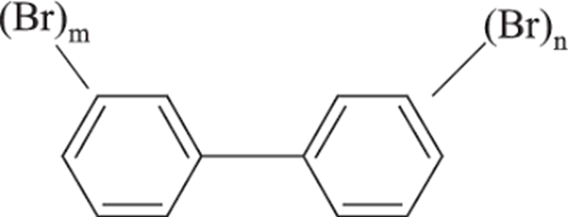 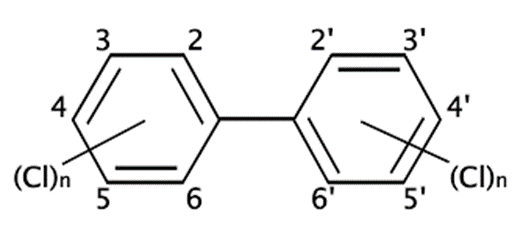 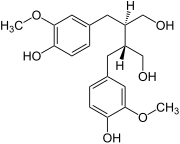 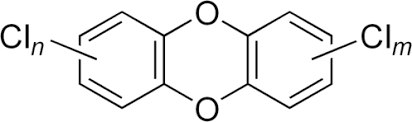 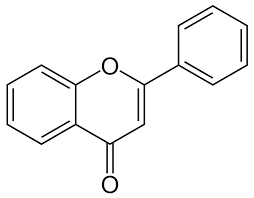 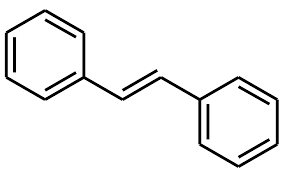 Πολυχλωριωμένα διφαινύλια (PCBs)
Πολυβρωμιούχα  διφαινύλια (PBBs)
Διοξίνες
Λιγνάνες
Στιλβένια
Φλαβονοειδή
Λιγνάνες
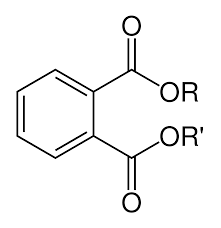 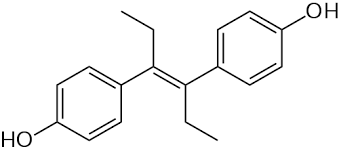 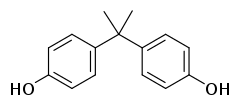 Βαρέα μέταλλα
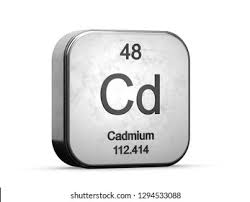 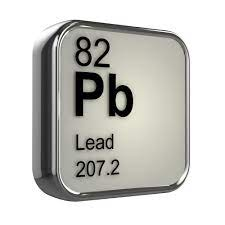 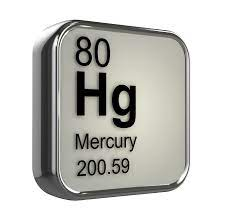 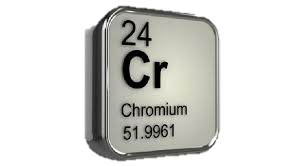 Διαιθυλοστιλβεστρόλη
Φθαλικές ενώσεις
Διφαινόλη Α (BPA)
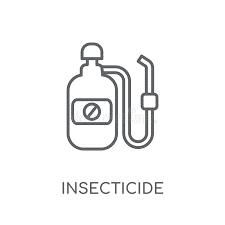 Υδράργυρος
Μόλυβδος
Χρώμιο
Κάδμιο
Φυτοφάρμακα
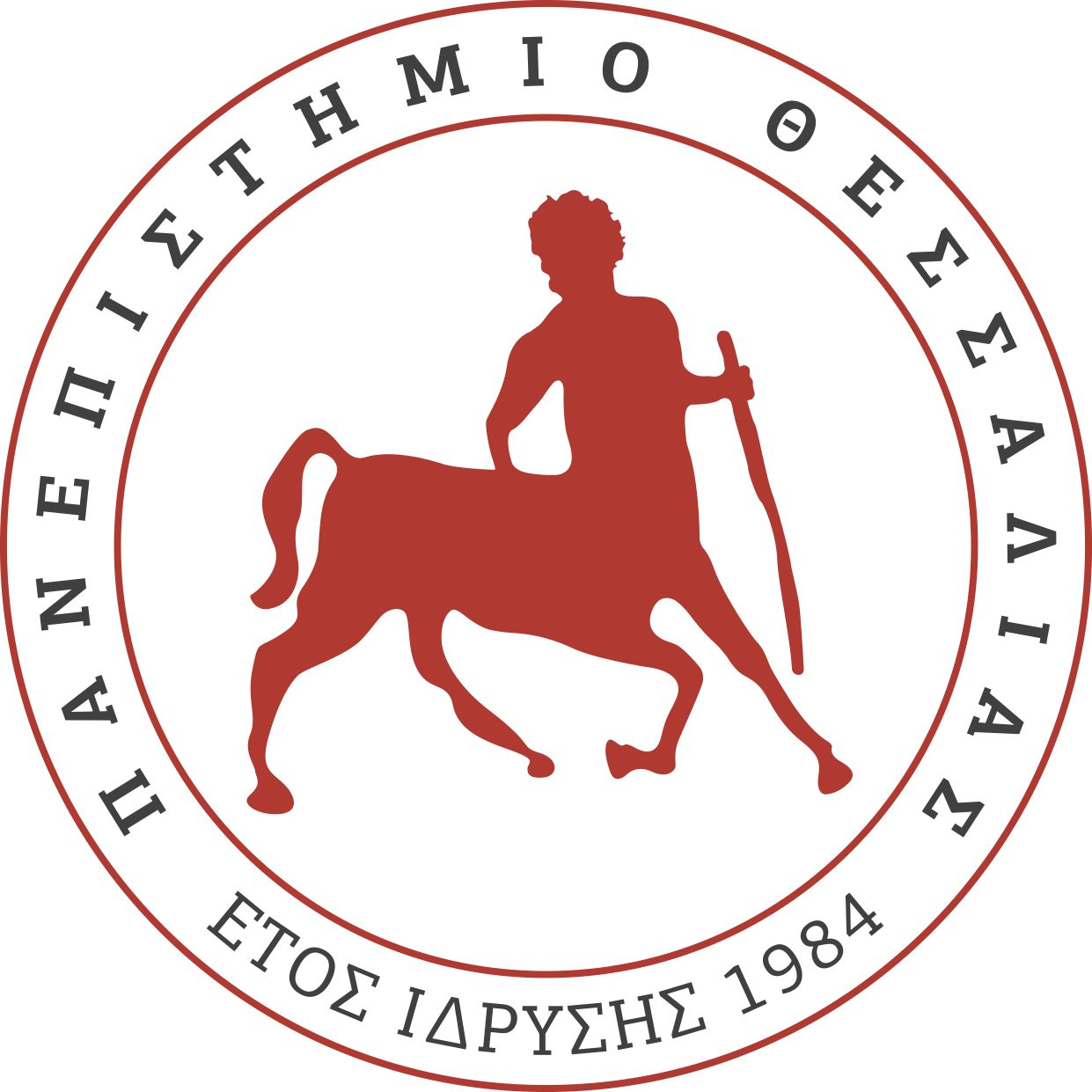 ΟΙ ΕΝΔΟΚΡΙΝΙΚΟΙ ΔΙΑΤΑΡΑΚΤΕΣ ΔΙΑΤΑΡΑΣΣΟΥΝ ΤΙΣ ΦΥΣΙΟΛΟΓΙΚΕΣ ΛΕΙΤΟΥΡΓΙΕΣ ΤΩΝ ΕΝΔΟΓΕΝΩΝ ΟΡΜΟΝΩΝ
Δράσεις ενδοκρινικών διαταρακτών
Αλληλεπίδραση ή ενεργοποίηση ορμονικών υποδοχέων
Ανταγωνισμός για τη θέση πρόσδεσης στον ορμονικό υποδοχέα
Τροποποίηση έκφρασης ορμονικών υποδοχέων
Τροποποίηση  μεταγωγής σήματος
Επιγενετικές τροποποιήσεις
Τροποποίηση σύνθεσης ορμονών
Τροποποίηση μεταφοράς ορμονών μέσω των κυτταρικών μεμβρανών
Τροποποίηση της κατανομής των ορμονών ή των επιπέδων της συστημικής κυκλοφορίας τους
Επίδραση στο μεταβολισμό ή την εκκαθάριση των ορμονών
Τροποποίηση της μοίρας των κυττάρων που παράγουν ορμόνες ή τα κύτταρα που ανταποκρίνονται στις ορμόνες
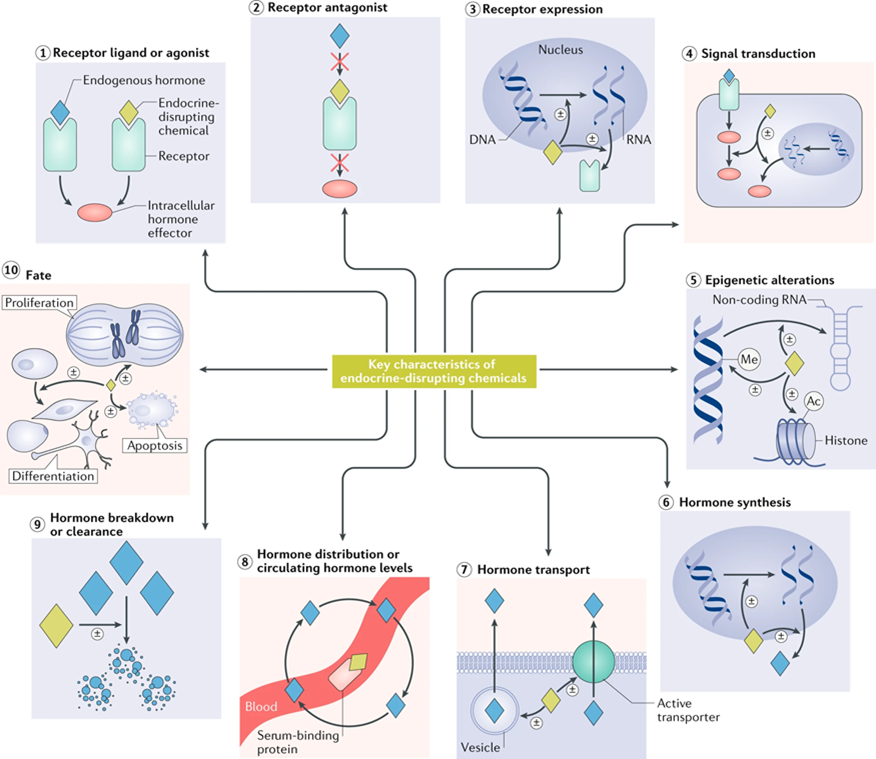 La Merrill, M. A., Vandenberg, L. N., Smith, M. T., Goodson, W., Browne, P., Patisaul, H. B., Guyton, K. Z., Kortenkamp, A., Cogliano, V. J., Woodruff, T. J., Rieswijk, L., Sone, H., Korach, K. S., Gore, A. C., Zeise, L., & Zoeller, R. T. (2019). Consensus on the key characteristics of endocrine-disrupting chemicals as a basis for hazard identification. Nature Reviews Endocrinology 2019 16:1, 16(1), 45–57. https://doi.org/10.1038/s41574-019-0273-8
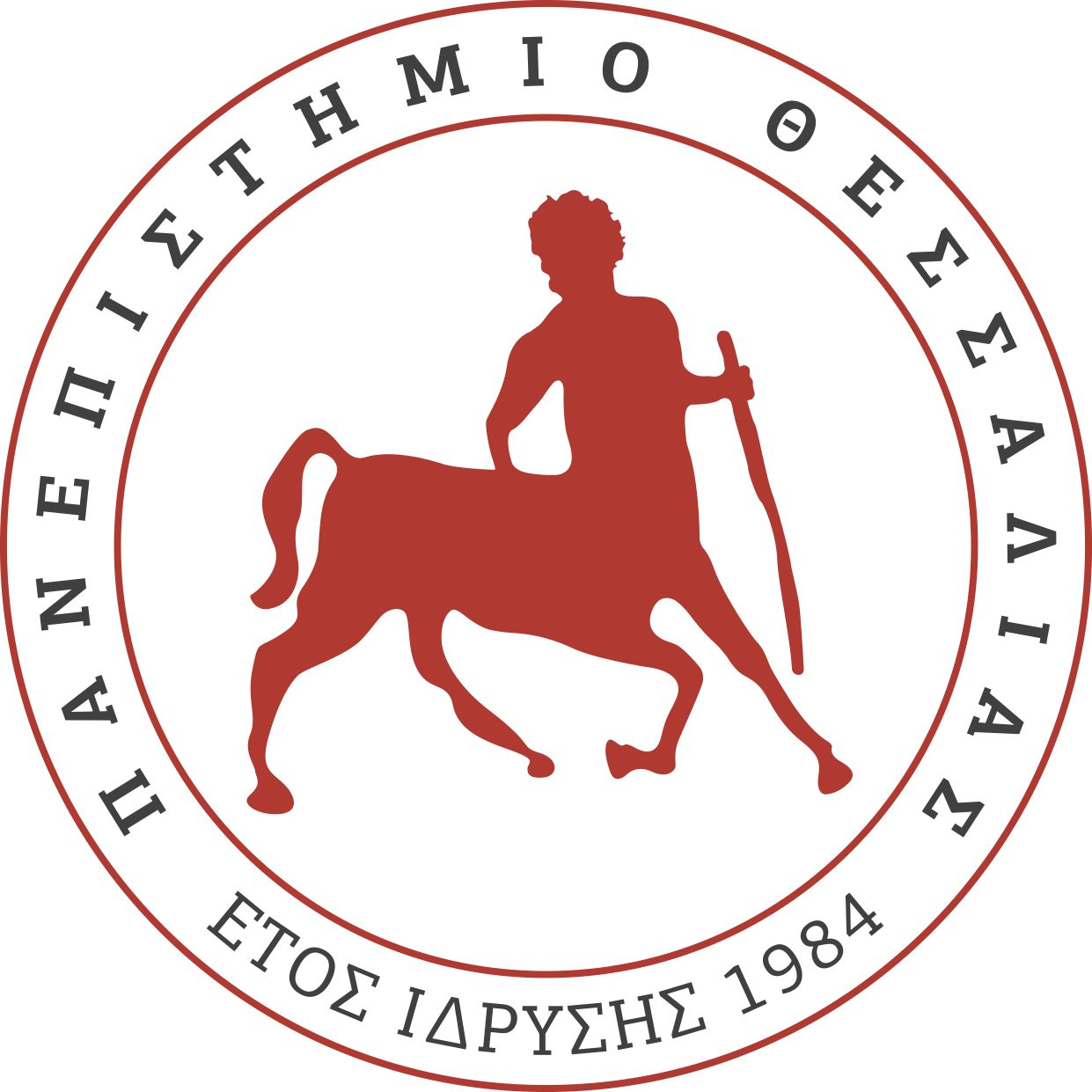 ΟΙ ΕΝΔΟΚΡΙΝΙΚΟΙ ΔΙΑΤΑΡΑΚΤΕΣ ΣΥΝΔΕΟΝΤΑΙ ΜΕ ΤΗΝ ΠΡΟΚΛΗΣΗ ΔΥΣΜΕΝΩΝ ΕΠΙΔΡΑΣΕΩΝ ΣΤΟΝ ΑΝΘΡΩΠΟ
Στοιχεία επιδημιολογικών μελετών συνδέουν τους χημικούς ενδοκρινικούς διαταράκτες με αναπαραγωγικές επιπτώσεις, νευροσυμπεριφορικές διαταραχές, μεταβολικά σύνδρομα, οστικές διαταραχές, ανοσολογικές διαταραχές και καρκίνους
Nowak, K., Jabłońska, E., & Ratajczak-Wrona, W. (2019). Immunomodulatory effects of synthetic endocrine disrupting chemicals on the development and functions of human immune cells. Environment International, 125, 350–364. https://doi.org/10.1016/J.ENVINT.2019.01.078
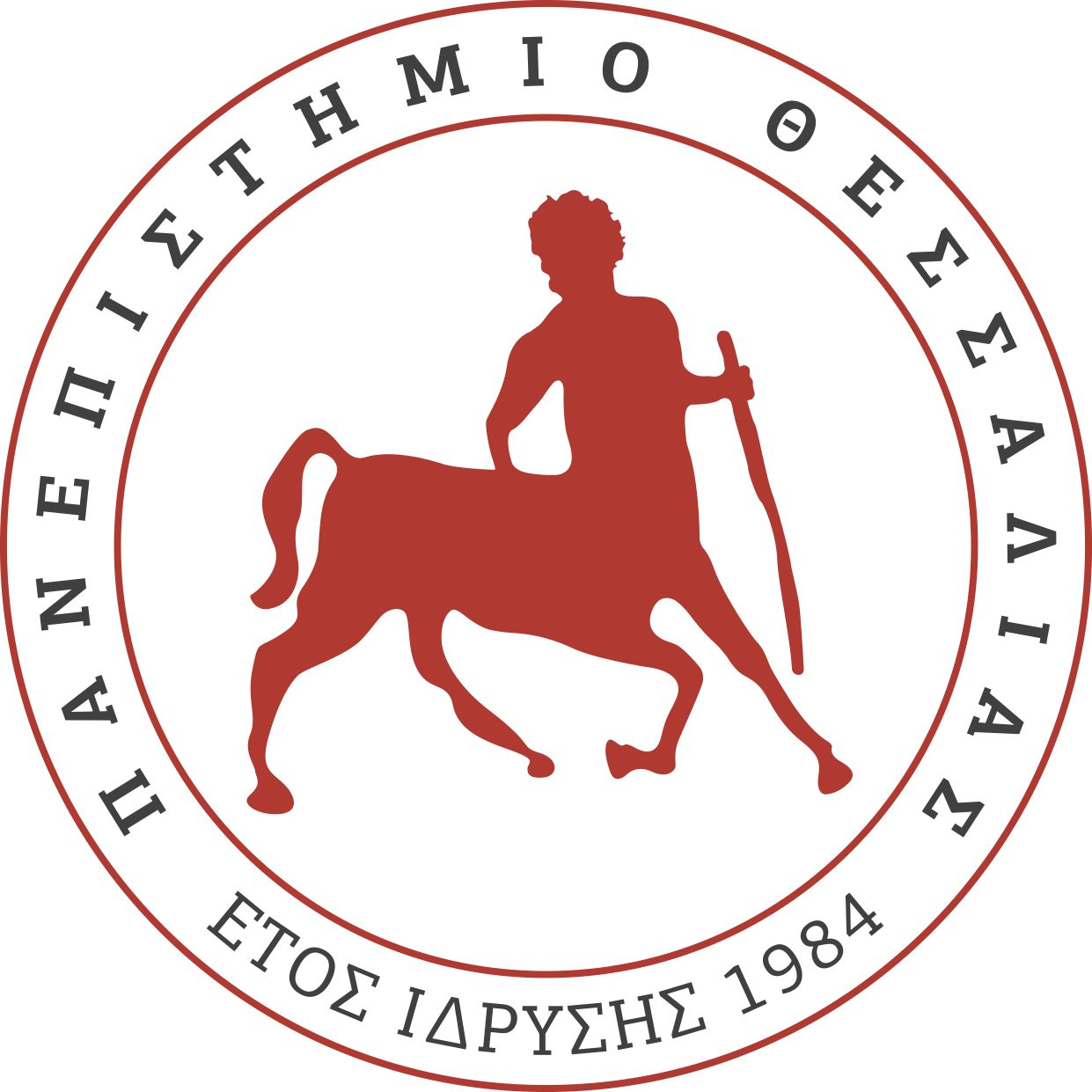 ΜΕΛΕΤΕΣ IN VITRO & IN VIVO
In vivo
In vitro
Πειράματα εντός έμβιου οργανισμού
“Πειράματα δοκιμαστικού σωλήνα”
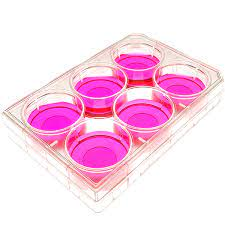 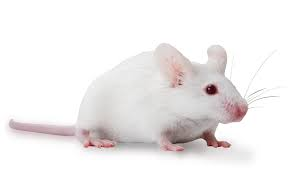 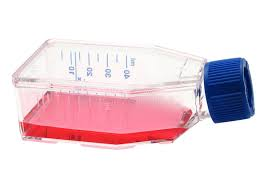 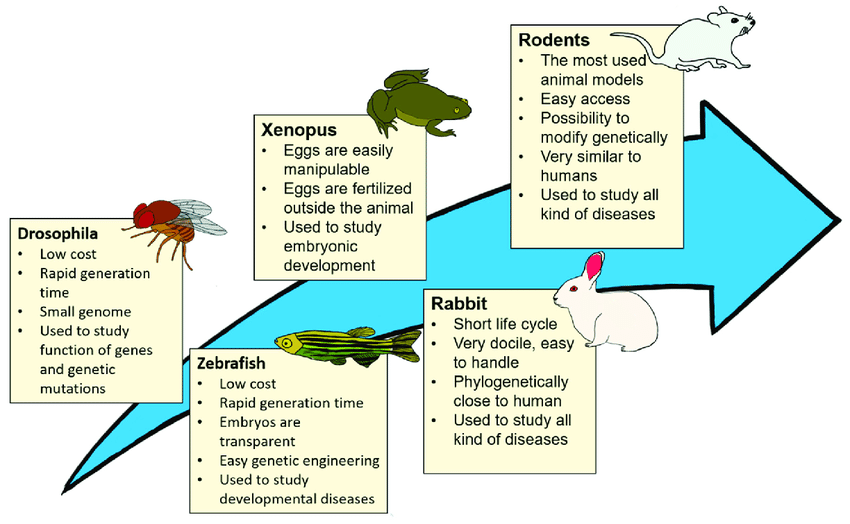 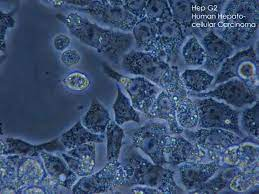 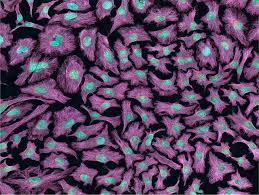 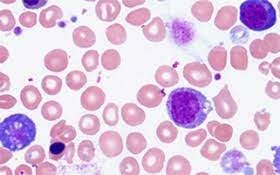 Καρκινικές ή αθανατοποιημένες κυτταρικές σειρές
Πρωτογενείς καλλιέργειες
Oργανισμοί μοντέλα
ΟΙ IN VIVO ΜΕΛΕΤΕΣ ΠΑΡΕΧΟΥΝ ΜΕΓΑΛΥΤΕΡΗ ΔΥΝΑΤΟΤΗΤΑ ΕΞΑΓΩΓΗΣ ΣΥΜΠΕΡΑΣΜΑΤΩΝ
Η ΠΛΕΙΟΨΗΦΙΑ ΤΩΝ ΤΟΞΙΚΟΛΟΓΙΚΩΝ ΜΕΛΕΤΩΝ ΔΕΝ ΑΝΤΙΚΑΤΟΠΤΡΙΖΕΙ ΤΟΥΣ ΚΙΝΔΥΝΟΥΣ ΣΤΗΝ ΠΡΑΓΜΑΤΙΚΗ ΖΩΗ
Τοξικολογικές μελέτες
Πραγματική έκθεση
Εξέταση χημικών ουσιών ατομικά
Έκθεση σε υψηλές, μη ρεαλιστικές δόσεις
Έκθεση για σύντομα χρονικά διαστήμα
Έκθεση σε μείγματα χημικών ουσιών
Έκθεση σε χαμηλές δόσεις, κάτω ή γύρω από τα όρια ασφαλείας
Έκθεση σε όλοκληρη τη διάρκεια της ζωής
Η ΤΑΥΤΟΧΡΟΝΗ ΠΑΡΟΥΣΙΑ ΧΗΜΙΚΩΝ ΟΥΣΙΩΝ ΣΕ ΣΥΝΘΕΤΑ ΜΕΙΓΜΑΤΑ ΕΓΕΙΡΕΙ ΑΝΗΣΥΧΙΕΣ ΓΙΑ ΤΗΝ ΑΝΘΡΩΠΙΝΗ ΑΣΦΑΛΕΙΑ
Η εξέταση ενός χημικού επιτρέπει τον προσδιορισμό του ατομικού κινδύνου, υπό συγκεκριμένες συνθήκες, αλλά δεν παρέχει ολοκληρωμένη εικόνα για τους πολλαπλούς κινδύνους που προκύπτουν από την ταυτόχρονη έκθεση σε διάφορους στρεσογόνους παράγοντες
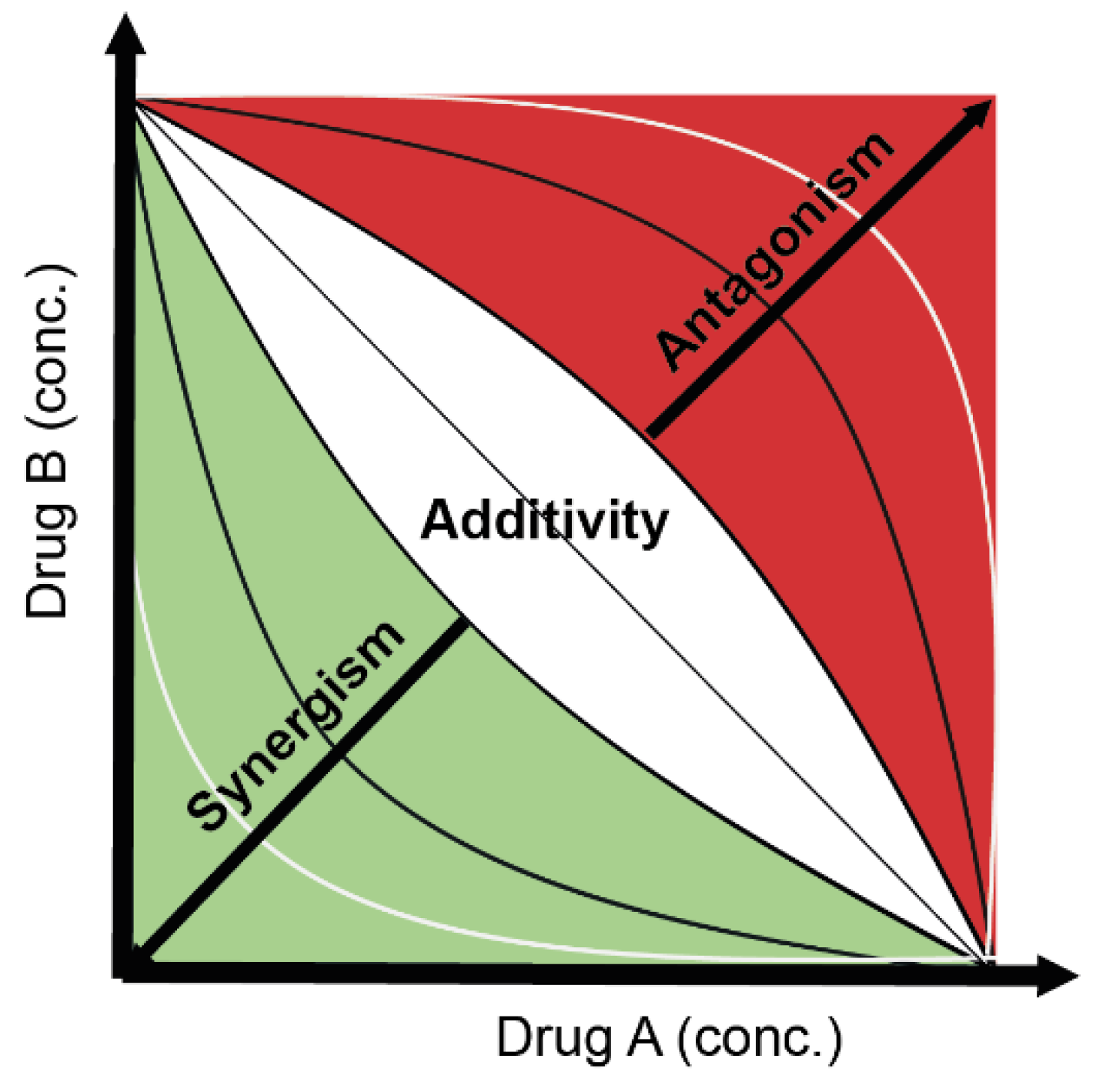 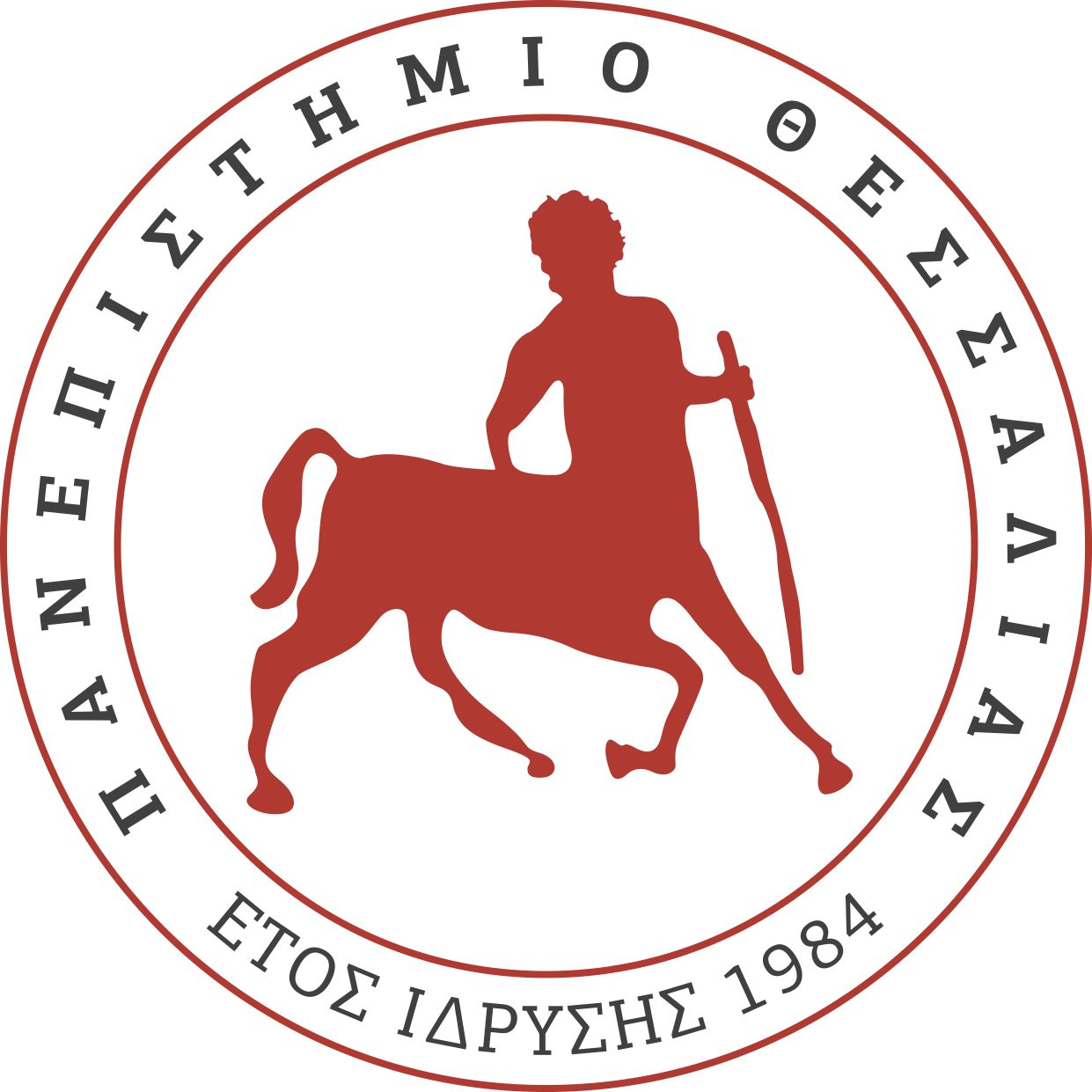 Rodea-Palomares, I., González-Pleiter, M., Martín-Betancor, K., Rosal, R., & Fernández-Piñas, F. (2015). Additivity and Interactions in Ecotoxicity of Pollutant Mixtures: Some Patterns, Conclusions, and Open Questions. Toxics 2015, Vol. 3, Pages 342-369, 3(4), 342–369. https://doi.org/10.3390/TOXICS3040342
Η ΑΞΙΟΛΟΓΗΣΗ ΤΩΝ ΕΠΙΔΡΑΣΕΩΝ ΤΩΝ ΧΗΜΙΚΩΝ ΜΕΙΓΜΑΤΩΝ ΑΠΑΙΤΕΙ ΣΥΣΤΗΜΑΤΙΚΗ ΠΡΟΣΕΓΓΙΣΗ
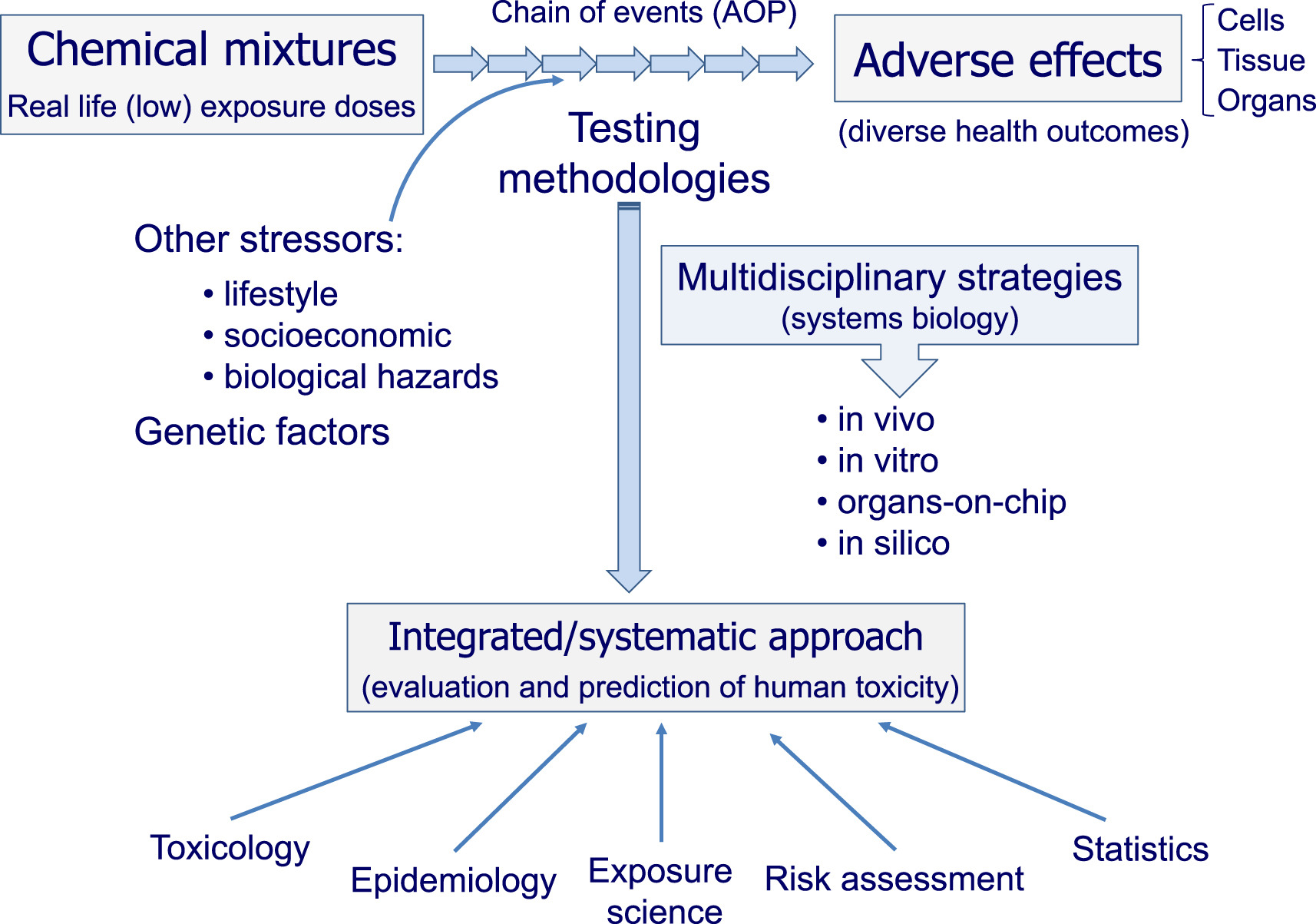 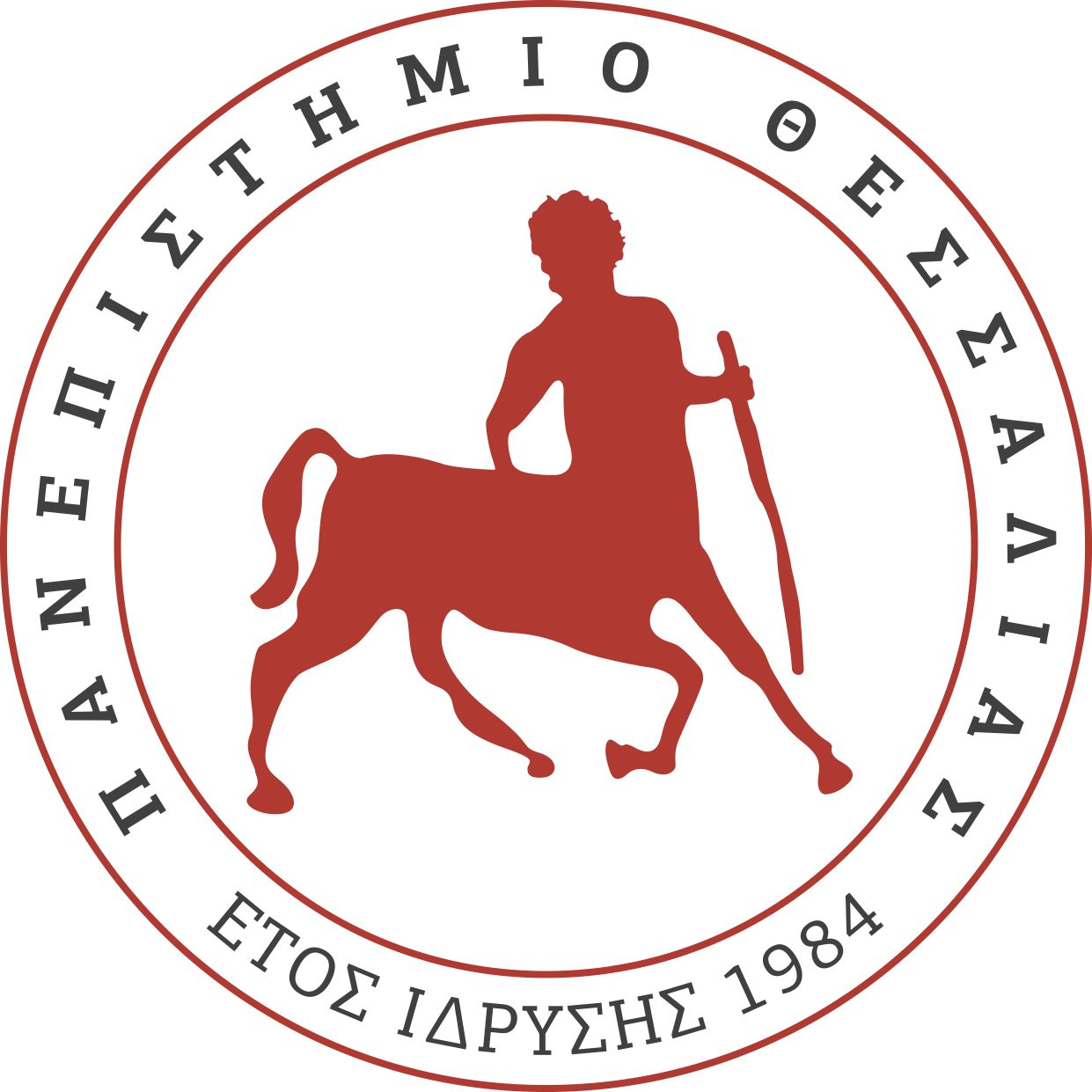 Hernández, A. F., & Tsatsakis, A. M. (2017). Human exposure to chemical mixtures: Challenges for the integration of toxicology with epidemiology data in risk assessment. Food and Chemical Toxicology, 103, 188–193. https://doi.org/10.1016/J.FCT.2017.03.012
Προσομοίωση κινδύνου στην πραγματική ζωή ή εναλλακτικά το επονομαζόμενο
«Πραγματικό σενάριο έκθεσης»
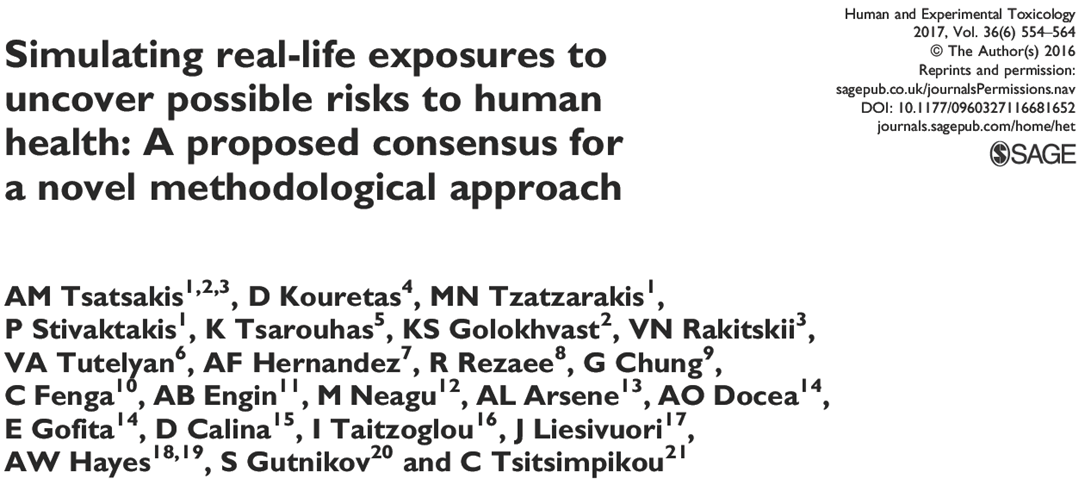 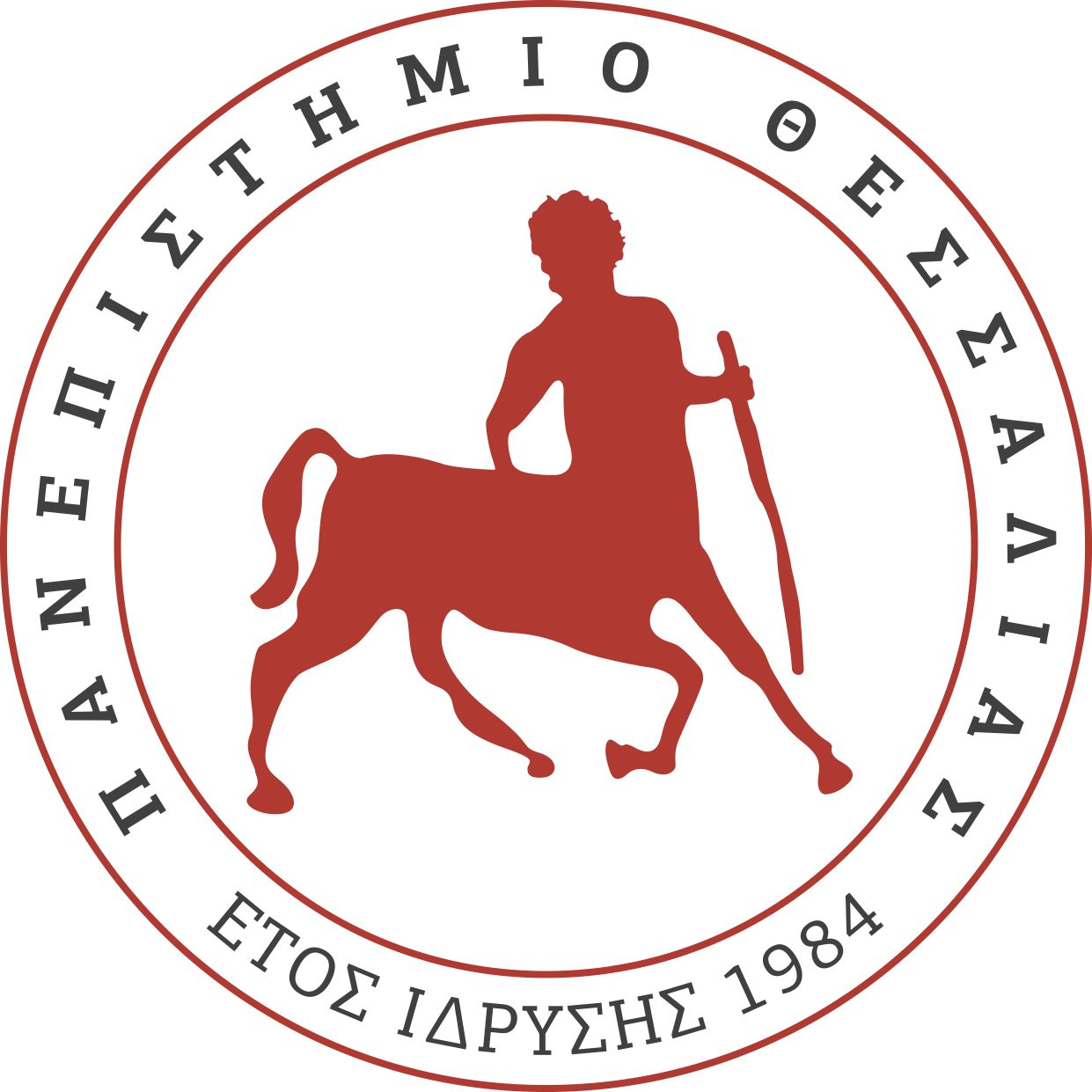 ΤΟ ΠΡΑΓΜΑΤΙΚΟ ΣΕΝΑΡΙΟ ΕΚΘΕΣΗΣ ΠΡΟΣΦΕΡΕΙ ΣΗΜΑΝΤΙΚΕΣ ΑΠΑΝΤΗΣΕΙΣ ΓΙΑ ΤΟΥΣ ΔΥΝΗΤΙΚΟΥΣ ΚΙΝΔΥΝΟΥΣ
Μελέτη κοινών χημικών ουσιών, συχνά απαντώμενων στην καθημερινή ζωή, υπό τη μορφή μειγμάτων

Έκθεση σε χαμηλές, ρεαλιστικές δόσεις, γύρω και κάτω από τα υπάρχοντα όρια ασφαλείας

Έκθεση για μεγάλο χρονικό διάστημα

Εκτίμηση πολλαπλών τελικών σημείων ανά τακτά χρονικά διαστήματα
Βασικά σημεία
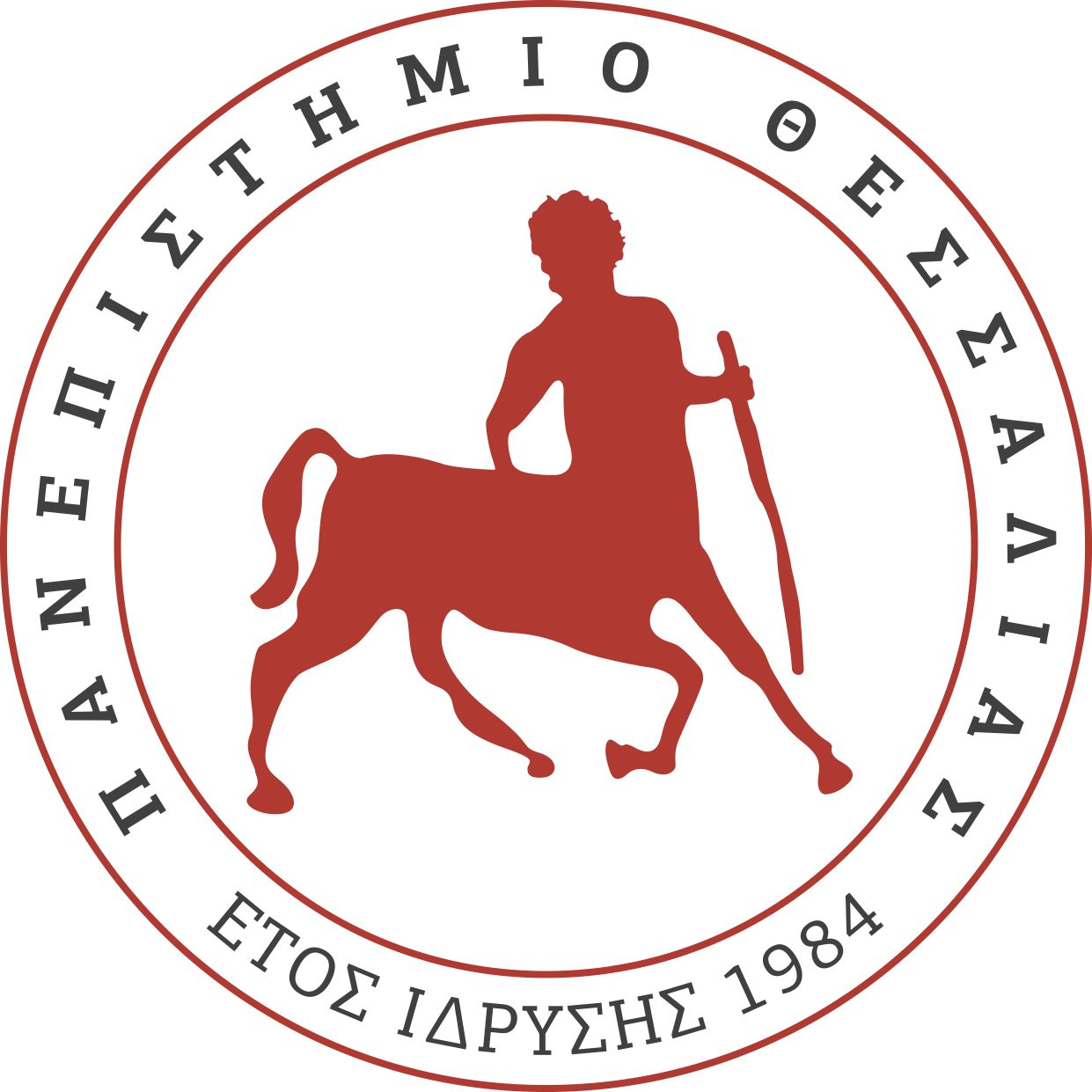 Tsatsakis, A. M., Kouretas, D., Tzatzarakis, M. N., Stivaktakis, P., Tsarouhas, K., Golokhvast, K. S., Rakitskii, V. N., Tutelyan, V. A., Hernandez, A. F., Rezaee, R., Chung, G., Fenga, C., Engin, A. B., Neagu, M., Arsene, A. L., Docea, A. O., Gofita, E., Calina, D., Taitzoglou, I., … Tsitsimpikou, C. (2017). Simulating real-life exposures to uncover possible risks to human health: A proposed consensus for a novel methodological approach. Human and Experimental Toxicology, 36(6), 554–564. https://doi.org/10.1177/0960327116681652
Η 6-ΜΗΝΗ ΕΚΘΕΣΗ ΣΕ ΕΝΑ ΧΗΜΙΚΟ ΜΕΙΓΜΑ ΕΠΑΓΕΙ ΜΕΤΑΒΟΛΕΣ ΣΕ ΔΙΑΦΟΡΑ ΤΕΛΙΚΑ ΣΗΜΕΙΑ
Αύξηση κατανάλωσης τροφής

Αύξηση επιπέδων ηπατικών βιοδεικτών 

Επιδράσεις σε βιοδείκτες οξειδοαναγωγικής κατάστασης
Αύξηση σωματικού βάρους

Πιθανή πρόκληση ηπατικής βλάβης

Οξειδοαναγωγικές προσαρμογές για προστασία βιολογικών μακρομορίων
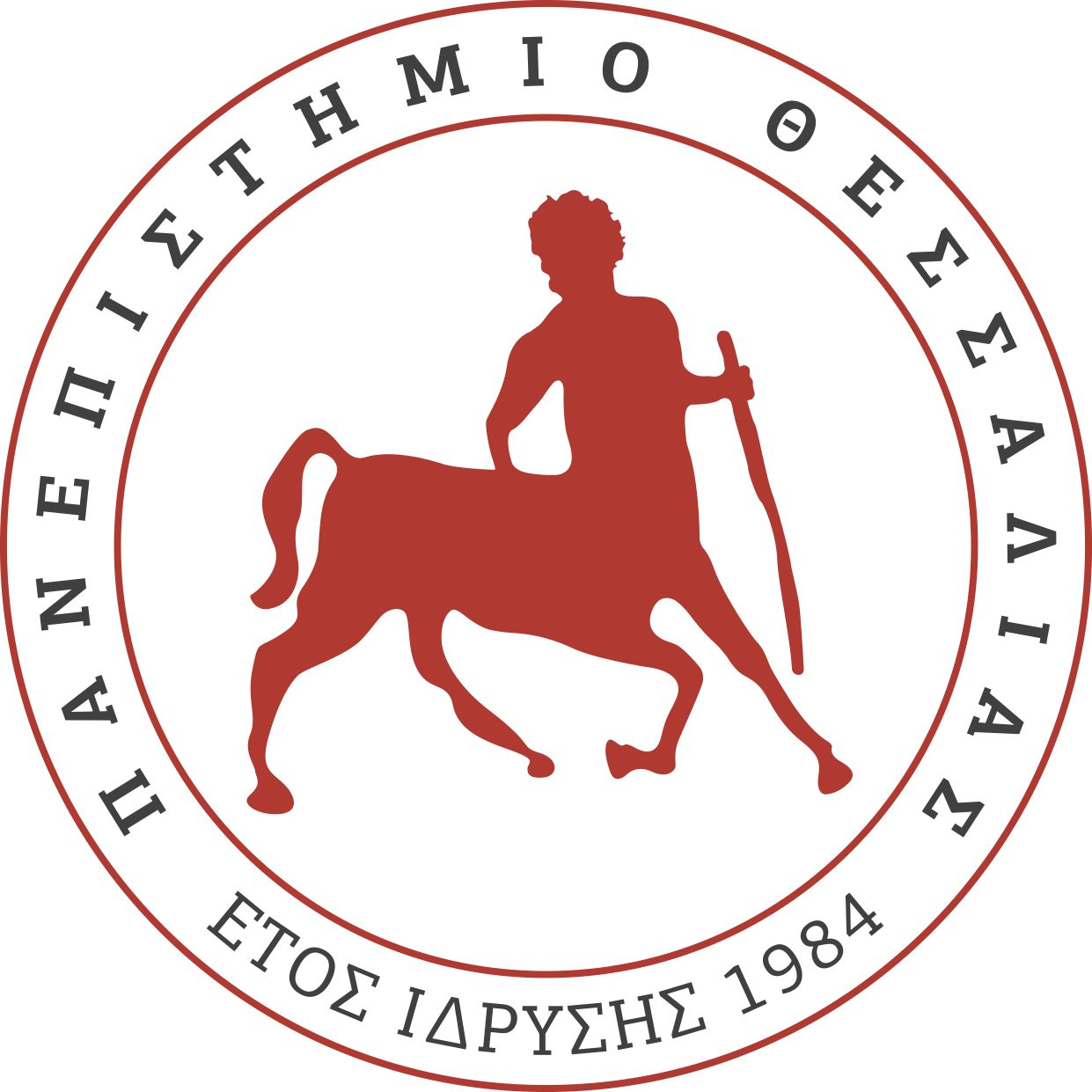 Docea, A. O., Gofita, E., Goumenou, M., Calina, D., Rogoveanu, O., Varut, M., Olaru, C., Kerasioti, E., Fountoucidou, P., Taitzoglou, I., Zlatian, O., Rakitskii, V. N., Hernandez, A. F., Kouretas, D., & Tsatsakis, A. (2018). Six months exposure to a real life mixture of 13 chemicals’ below individual NOAELs induced non monotonic sex-dependent biochemical and redox status changes in rats. Food and Chemical Toxicology, 115, 470–481. https://doi.org/10.1016/j.fct.2018.03.052
Η 12-ΜΗΝΗ ΕΚΘΕΣΗ ΣΤΟ ΧΗΜΙΚΟ ΜΕΙΓΜΑ ΕΠΑΓΕΙ ΜΕΤΑΒΟΛΕΣ ΣΕ ΔΙΑΦΟΡΑ ΤΕΛΙΚΑ ΣΗΜΕΙΑ
Αύξηση όρεξης, κατανάλωσης τροφής και νερού

Αύξηση επιπέδων ηπατικών βιοδεικτών 

Αύξηση απόκρισης μακροφάγων στη χαμηλή δόση και κυτταροτοξικότητα στα λευκά αιμοσφαίρια στη μέση και υψηλή δόση
Αύξηση σωματικού βάρους


Ήπια ηπατική βλάβη



Αύξηση φλεγμονής στα αρσενικά
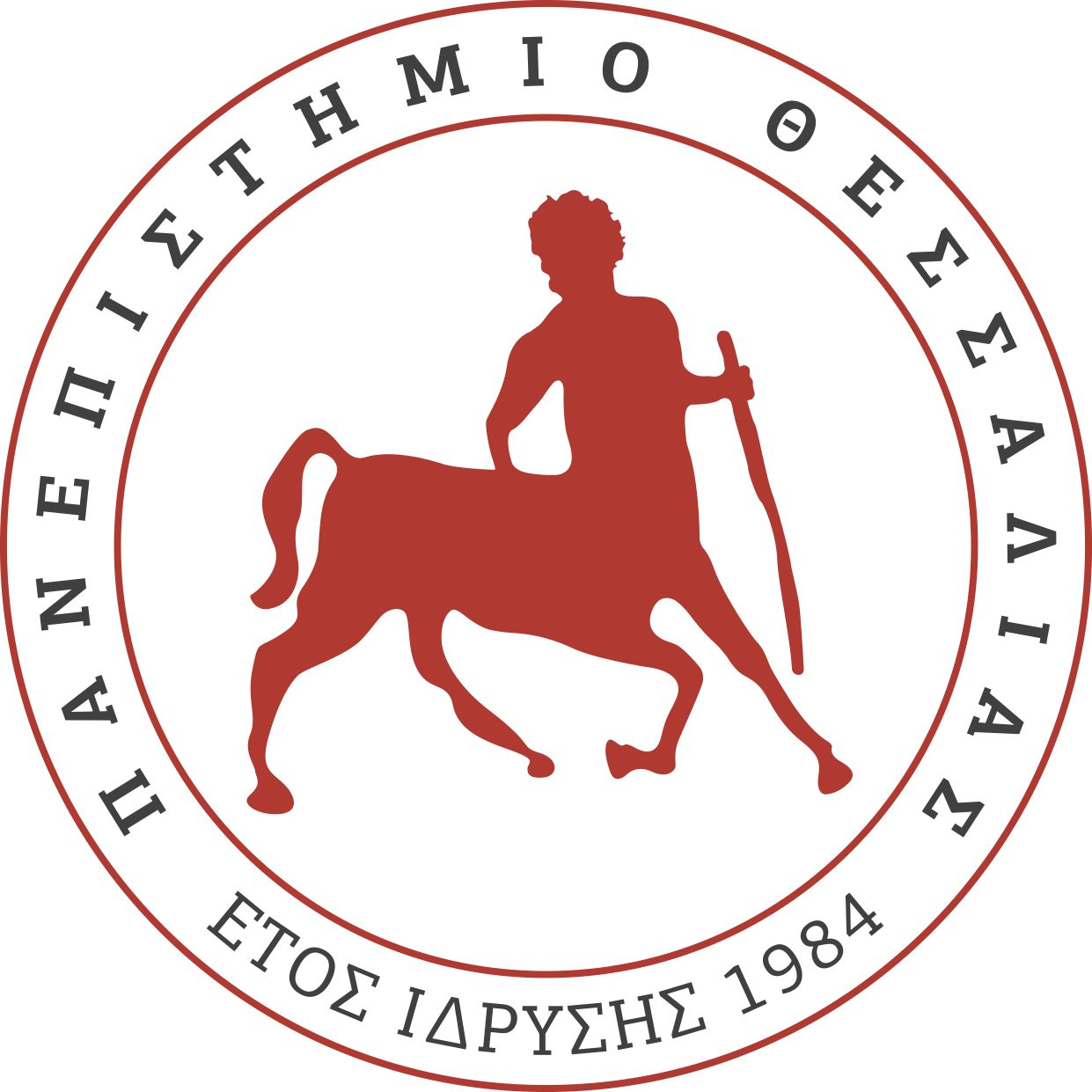 Docea, A. O., Goumenou, M., Calina, D., Arsene, A. L., Dragoi, C. M., Gofita, E., Pisoschi, C. G., Zlatian, O., Stivaktakis, P. D., Nikolouzakis, T. K., Kalogeraki, A., Izotov, B. N., Galateanu, B., Hudita, A., Calabrese, E. J., & Tsatsakis, A. (2019). Adverse and hormetic effects in rats exposed for 12 months to low dose mixture of 13 chemicals: RLRS part III. Toxicology Letters, 310, 70–91. https://doi.org/10.1016/J.TOXLET.2019.04.005
Η 12-ΜΗΝΗ ΕΚΘΕΣΗ ΣΤΟ ΙΔΙΟ ΧΗΜΙΚΟ ΜΕΙΓΜΑ ΠΡΟΚΑΛΕΙ ΔΙΕΓΕΡΣΗ ΤΟΥ ΝΕΥΡΙΚΟΥ ΣΥΣΤΗΜΑΤΟΣ
Διέγερση νευρικού συστήματος
Αύξηση κινητικής δραστηριότητας

Αύξηση δραστηριότητας χωρικού προσανατολισμού
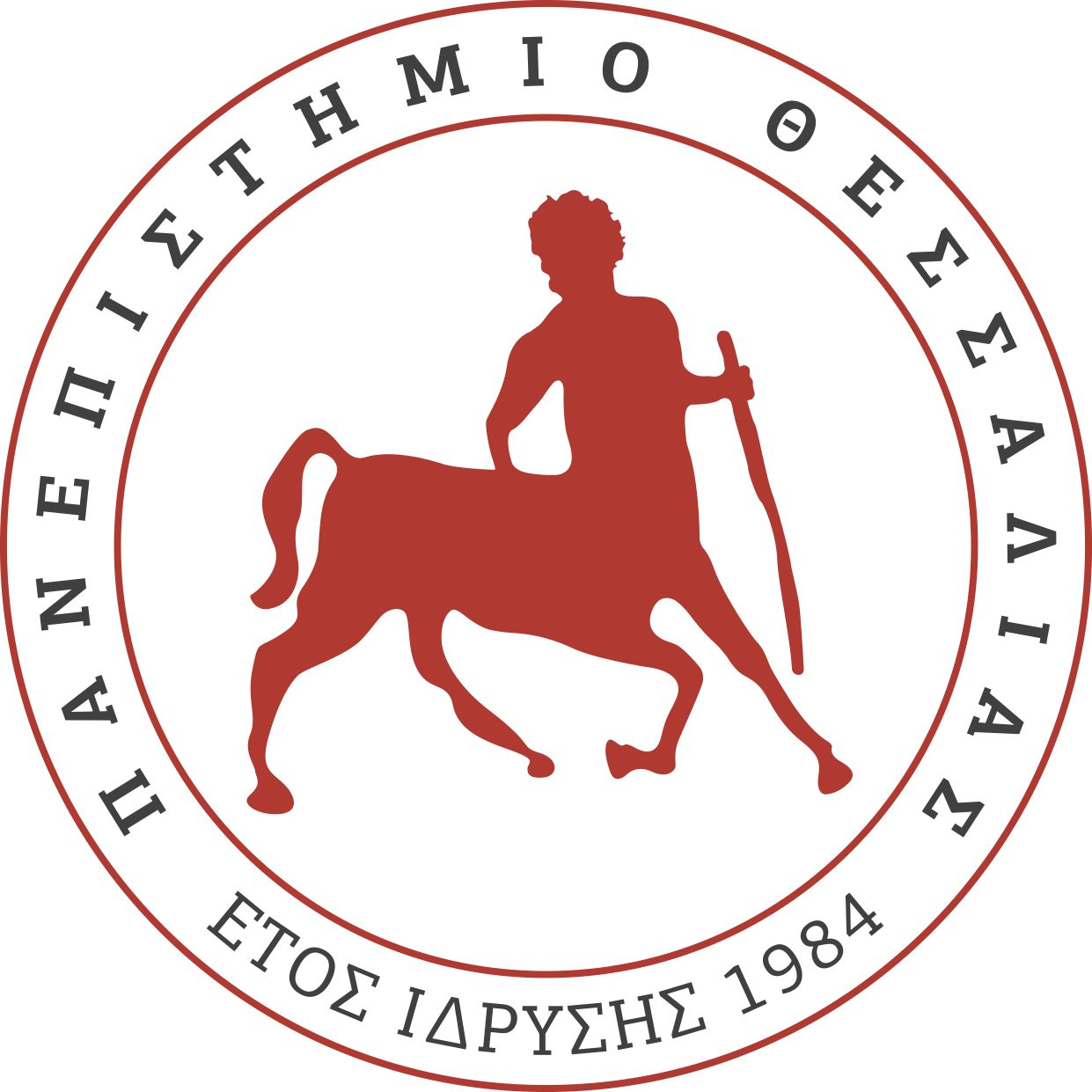 Tsatsakis, Aristidis M., Docea, A. O., Calina, D., Buga, A. M., Zlatian, O., Gutnikov, S., Kostoff, R. N., & Aschner, M. (2019). Hormetic Neurobehavioral effects of low dose toxic chemical mixtures in real-life risk simulation (RLRS) in rats. Food and Chemical Toxicology, 125, 141–149. https://doi.org/10.1016/j.fct.2018.12.043
Η 18-ΜΗΝΗ ΕΚΘΕΣΗ ΣΤΟ ΙΔΙΟ ΧΗΜΙΚΟ ΜΕΙΓΜΑ ΠΡΟΚΑΛΕΙ ΤΟΞΙΚΟΤΗΤΑ ΜΕΣΩ ΟΞΕΙΔΩΤΙΚΟΥ ΣΤΡΕΣ
Fountoucidou, P., Veskoukis, A. S., Kerasioti, E., Docea, A. O., Taitzoglou, I. A., Liesivuori, J., Tsatsakis, A., & Kouretas, D. (2019). A mixture of routinely encountered xenobiotics induces both redox adaptations and perturbations in blood and tissues of rats after a long-term low-dose exposure regimen: The time and dose issue. Toxicology Letters, 317, 24–44. https://doi.org/10.1016/j.toxlet.2019.09.015
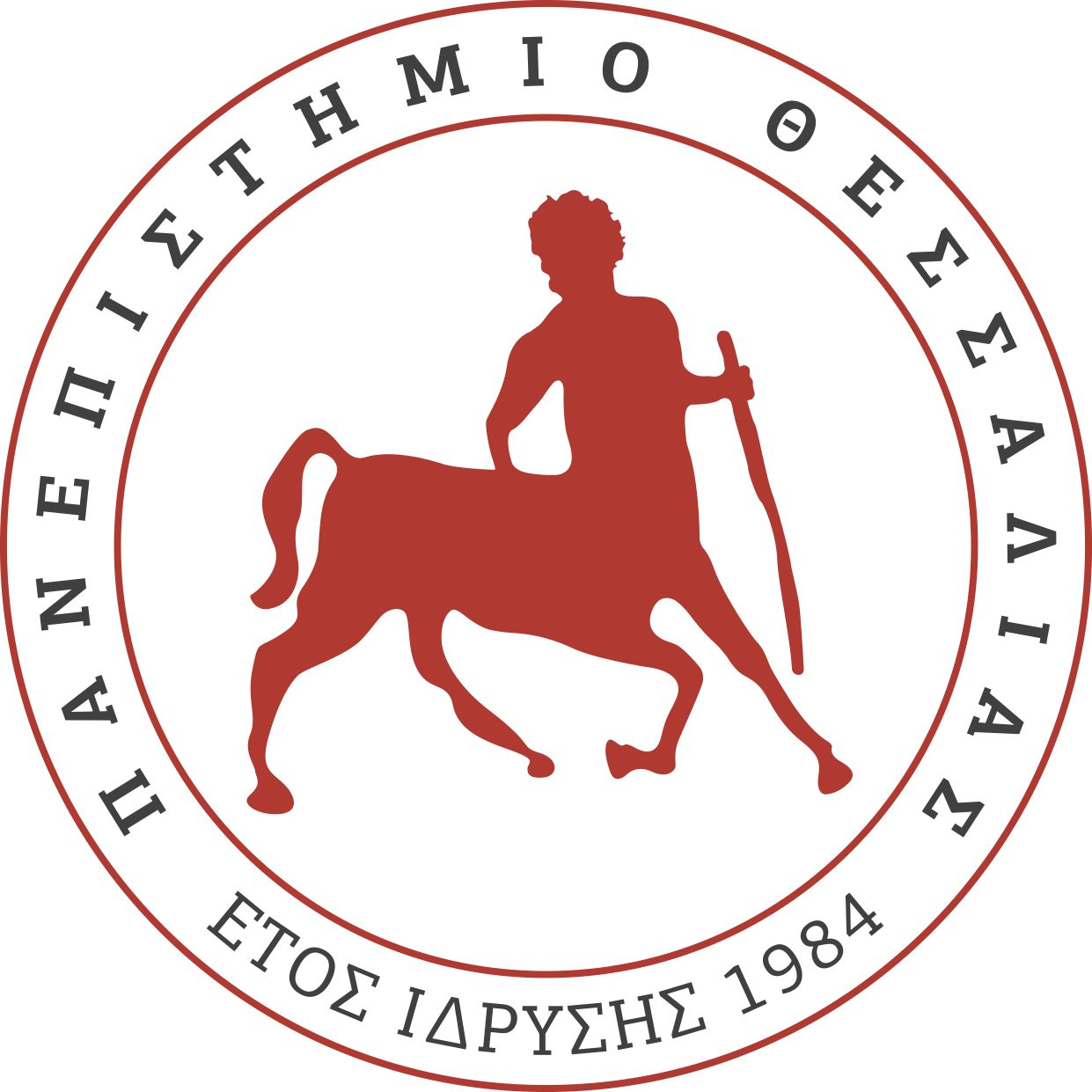 Η 18-ΜΗΝΗ ΕΚΘΕΣΗ ΣΤΟ ΙΔΙΟ ΧΗΜΙΚΟ ΜΕΙΓΜΑ ΠΡΟΚΑΛΕΙ ΤΟΞΙΚΟΤΗΤΑ ΜΕΣΩ ΟΞΕΙΔΩΤΙΚΟΥ ΣΤΡΕΣ
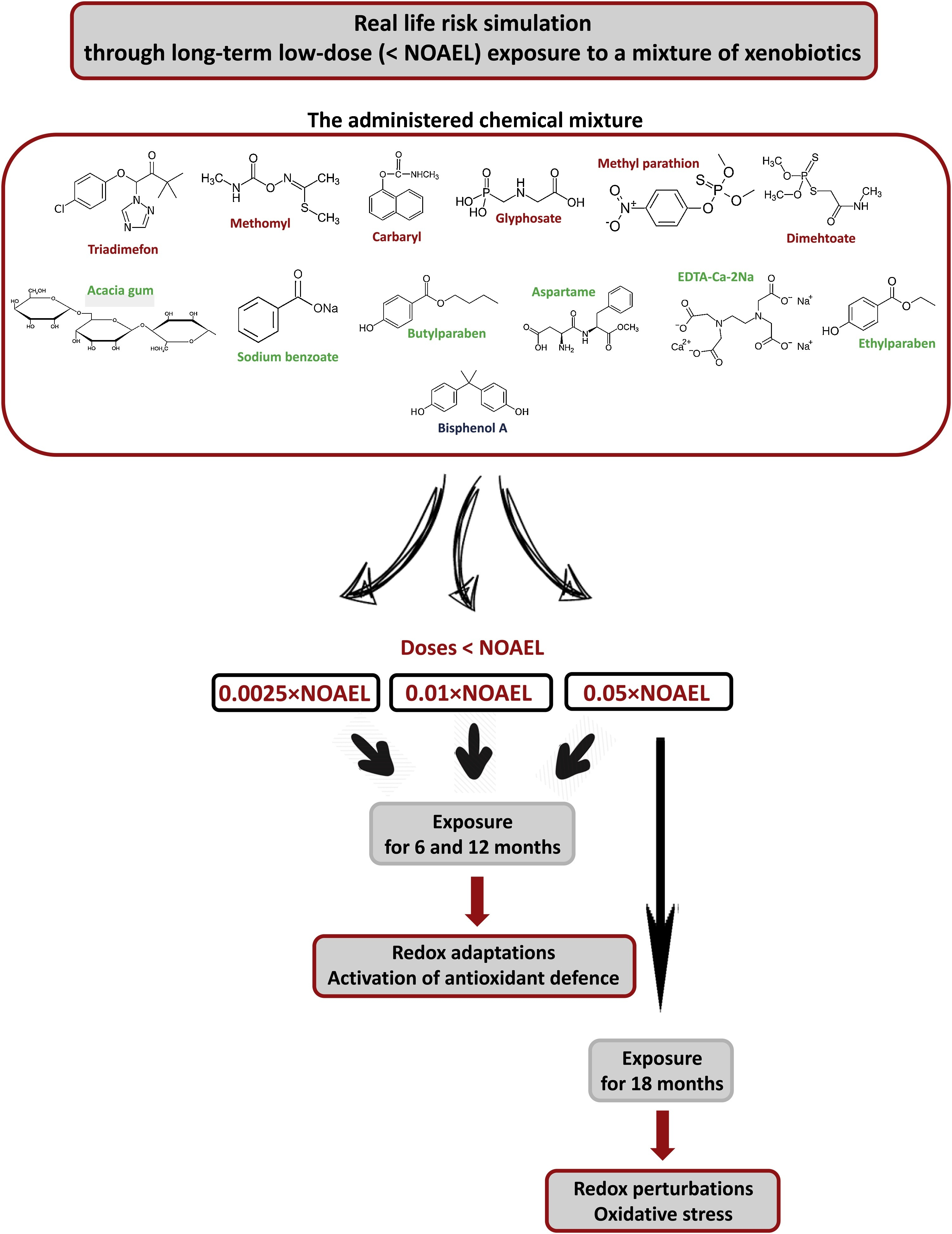 Η χορήγηση της χαμηλής και της μεσαίας δόσης προκάλεσε ενεργοποίηση της αντιοξειδωτικής άμυνας προκειμένου να αποφευχθεί η οξειδωτική βλάβη σε όλες τις χρονικές στιγμές
Η χορήγηση της υψηλής δόσης προκάλεσε ενεργοποίηση της αντιοξειδωτικής άμυνας προκειμένου να αποφευχθεί η οξειδωτική βλάβη στους 6 και τους 12 μήνες
Η χορήγηση της υψηλής δόσης προκάλεσε επιζήμιες επιπτώσεις, μέσω επαγωγής οξειδωτικού στρες στους 18 μήνες
Fountoucidou, P., Veskoukis, A. S., Kerasioti, E., Docea, A. O., Taitzoglou, I. A., Liesivuori, J., Tsatsakis, A., & Kouretas, D. (2019). A mixture of routinely encountered xenobiotics induces both redox adaptations and perturbations in blood and tissues of rats after a long-term low-dose exposure regimen: The time and dose issue. Toxicology Letters, 317, 24–44. https://doi.org/10.1016/j.toxlet.2019.09.015
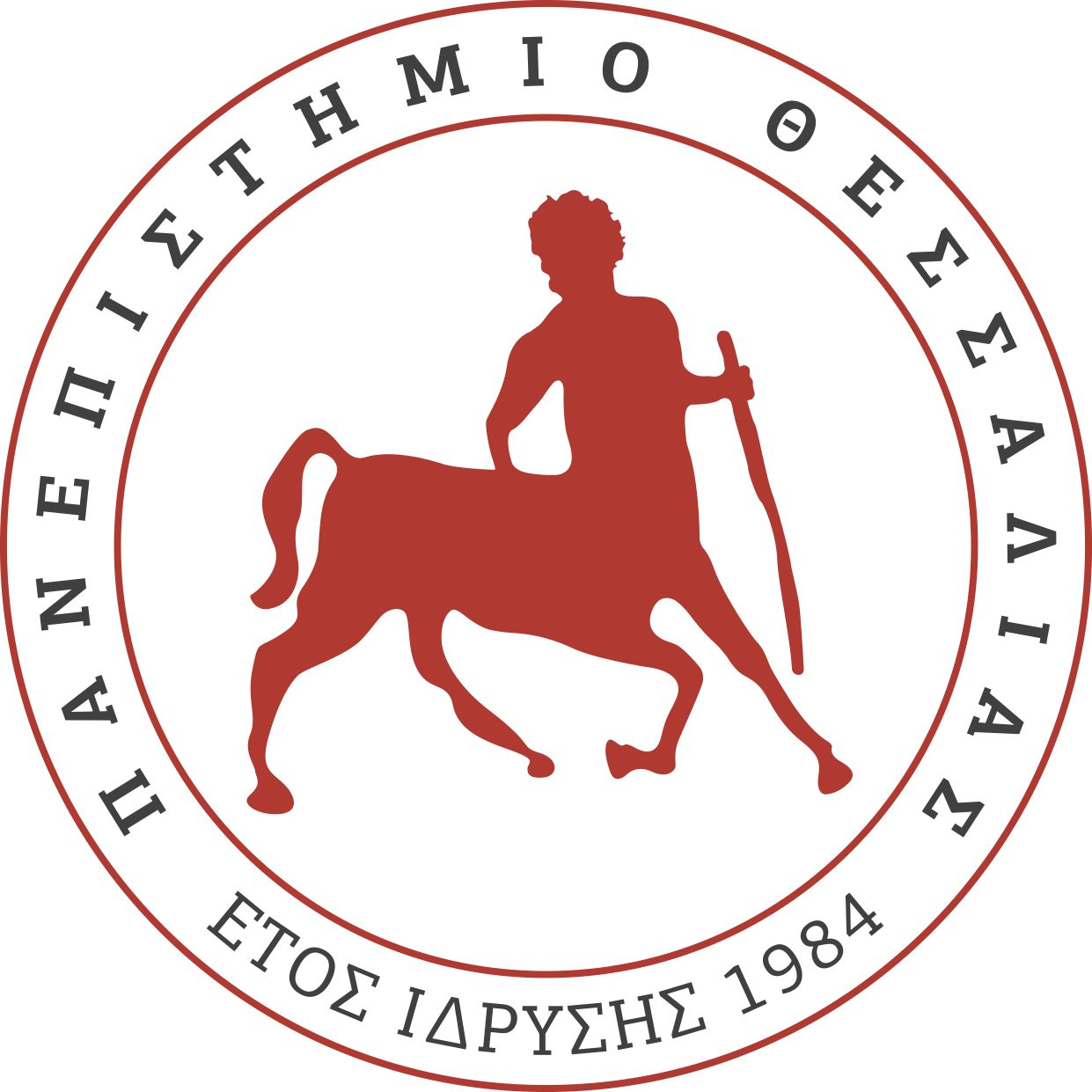 Σας ευχαριστώ πολύ για την προσοχή σας !
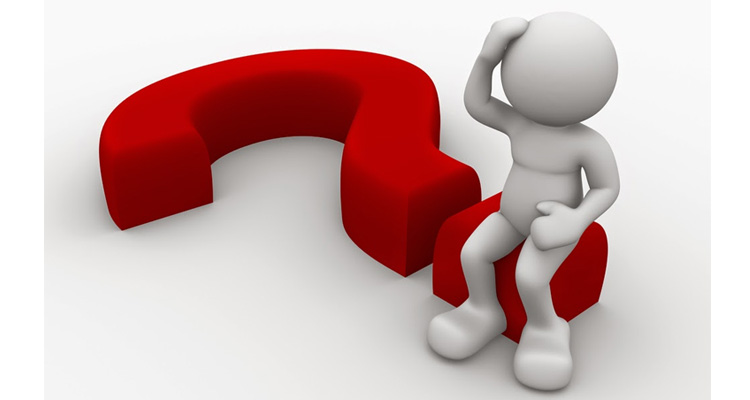 Ερωτήσεις - Απορίες